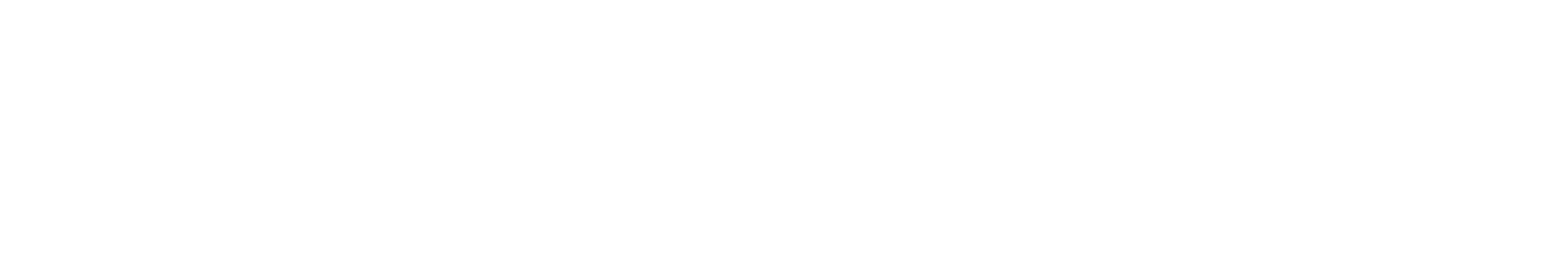 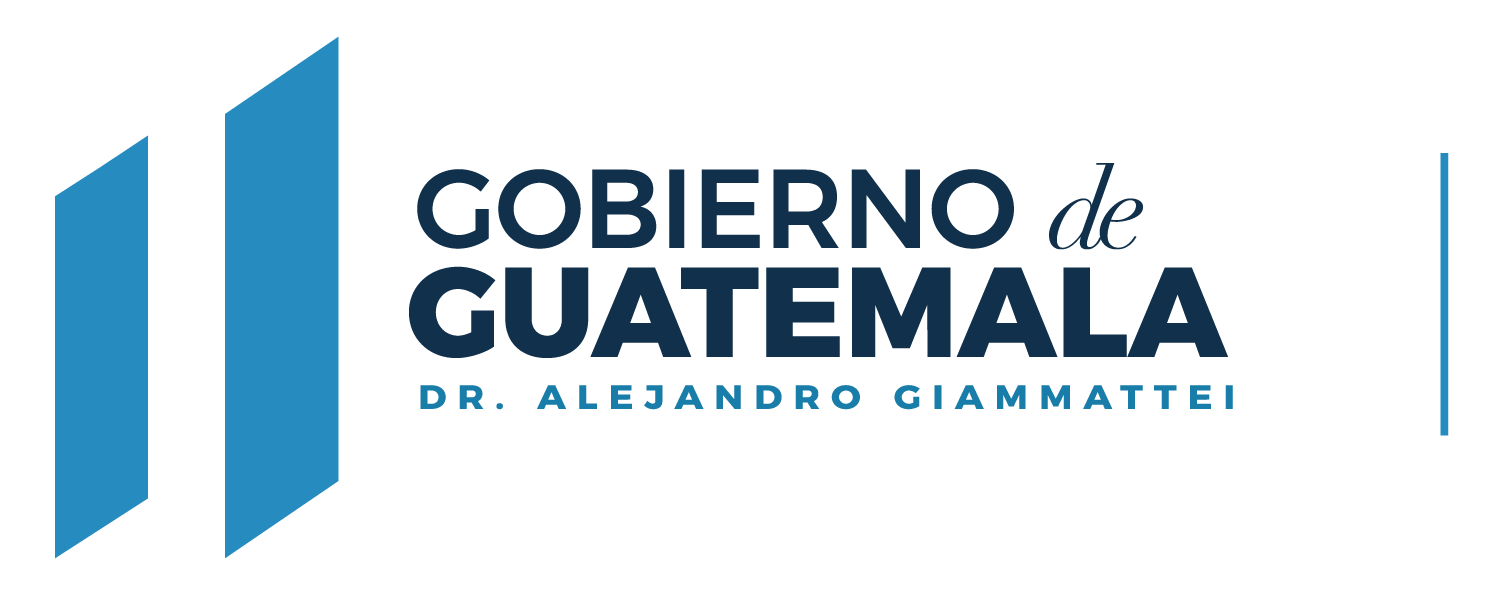 SECRETARÍA DE ASUNTOS ADMINISTRATIVOS Y DE SEGURIDAD DE LA PRESIDENCIA DE LA REPÚBLICA
PRINCIPALES FUNCIONES DE LA SECRETARÍA DE ASUNTOS ADMINISTRATIVOS Y DE SEGURIDAD DE LA PRESIDENCIA DE LA REPÚBLICA
Para el cumplimiento de sus funciones y en fortalecimiento al régimen democrático, La Secretaría de Asuntos Administrativos y de Seguridad de la Presidencia de la República debe cumplir con los siguientes objetivos:

Garantizar permanentemente la seguridad, integridad física y la vida del Señor Presidente, Vicepresidente y sus respectivas familias.
Brindar apoyo administrativo y logístico en actividades oficiales y personales dentro del territorio nacional y en el extranjero.
PRINCIPALES FUNCIONES DE LA SECRETARÍA DE ASUNTOS ADMINISTRATIVOS Y DE SEGURIDAD DE LA PRESIDENCIA DE LA REPÚBLICA
De conformidad con las normas que regulan su funcionamiento, las principales atribuciones 
de La Secretaría de Asuntos Administrativos y de Seguridad de la Presidencia de la República son:

Creación de mecanismos para el resguardo, seguridad, integridad y vida del Presidente            
       y Vicepresidente de la República y sus respectivas familias. 
Planificar y coordinar la movilización y estancia del Presidente de la República y sus respectivas familias.
Analizar y evaluar las amenazas sobre funcionarios o personas a quienes se les brinda protección para adoptar medidas de prevención respectivas.
1
PARTE GENERAL
EJECUCIÓN PRESUPUESTARIA
1
CIFRAS GENERALES DEL PRESUPUESTO AL Primer Cuatrimestre 2023
Q. 133,000,000.00
PRESUPUESTO ASIGNADO
Q. 130,500,000.00
PRESUPUESTO VIGENTE TOTAL
Q.    42,351,654.28
PRESUPUESTO EJECUTADO (UTILIZADO)
Q.    88,148,345.72
SALDO 
PRESUPUESTARIO
(PENDIENTE DE EJECUTAR)
CIFRAS GENERALES DEL PRESUPUESTO AL Primer Cuatrimestre 2023
42,351,654.28
EJECUTADO 
32.45%
Porcentaje de Saldo y Ejecución del gasto
88,148,345.72
SALDO 
67.55%
¿EN QUÉ UTILIZA EL DINERO LA SECRETARÍA DE ASUNTOS ADMINISTRATIVOS Y DE SEGURIDAD DE LA PRESIDENCIA DE LA REPÚBLICA?
El gasto se divide 
en  5 grupos
El dinero se utiliza en la adquisición de diferentes bienes o servicios y en transferencias que son necesarias para cumplir con las finalidades de la institución.

Para mostrar de forma ordenada a la población en qué se utiliza el dinero, el gasto del sector público se muestra por grupos de gasto.
EJECUCIÓN PRESUPUESTARIA POR GRUPO DE GASTO AL Primer Cuatrimestre 2023
LA IMPORTANCIA DEL PAGO DE SERVIDORES PÚBLICOS
Grupo 000 Servicios Personales.
Para el pago de la nómina de salarios del personal, el presupuesto vigente es de Q 107,023,333.00 del cual al Primer Cuatrimestre se ejecutó la cantidad de Q 33,194,041.30 que equivale a un 31.02 % del presupuesto vigente, quedando un saldo por ejecutar de Q 73,829,291.70
De un total de 1,228 plazas en los diferentes renglones presupuestarios, se realiza la gestión de las mismas con 976 plazas ocupadas, equivalentes al 79% del total de la nómina; mientras que las plazas vacantes representan el 21% con un total de 252 vacantes.
PAGO DE SALARIOS A SERVIDORES PÚBLICOS A LA FECHA
Presupuesto vigente total para el pago de servidores públicos
Q.  107,023,333.00
Presupuesto utilizado al Primer Cuatrimestre 2023 para el pago de Servidores Públicos
Q.     33,194,041.30
Este rubro constituye el 82% del total del presupuesto de La Secretaría de Asuntos Administrativos y de Seguridad de la Presidencia de la República.
Saldo para el pago de Servidores Públicos
Q.   73,829,291.70
¿EN QUÉ INVIERTE LA SECRETARÍA DE ASUNTOS ADMINISTRATIVOS Y DE SEGURIDAD DE LA PRESIDENCIA DE LA REPÚBLICA?
La Secretaría de Asuntos Administrativos y de Seguridad de la Presidencia de la República invierte en la adquisición de equipo, licencias y que sirve para fortalecer las actividades de la Secretaría que dan cumplimiento a nuestro mandato.


Asimismo, invierte en reparaciones y remozamientos de las instalaciones, como mejoras a los equipos.
La inversión se divide principalmente en adquisición de equipo.
MONTO UTILIZADO EN INVERSIÓN A LA FECHA
Presupuesto vigente total para la inversión
Q.    214,666.80
Presupuesto utilizado al Primer Cuatrimestre 2023 para la inversión
Q.     151,153.80
Este rubro constituye el 1% del total del presupuesto de La Secretaría de Asuntos Administrativos y de Seguridad de la Presidencia de la República.
Saldo para la inversión
Q.     63,513.00
¿QUÉ FINALIDADES ATIENDE LA SECRETARÍA DE ASUNTOS ADMINISTRATIVOS Y DE SEGURIDAD DE LA PRESIDENCIA?
Los Recursos Públicos se utilizan con fines específicos para el cumplimiento de los objetivos del Estado que impactan directamente en la población. 

Cada entidad atiende y prioriza las finalidades que le corresponden de conformidad con la ley. En el caso de la SAAS, al ser una Institución que no brinda servicios directos a la población, destina su presupuesto a garantizar permanentemente la seguridad, integridad física y la vida del Presidente y Vicepresidente de la República y la de sus respectivas familias, así como brindarles toda clase de apoyo administrativo y logístico en actividades oficiales y personales dentro del territorio nacional y en el extranjero.
La principal finalidad que se atiende es Servicios Públicos Generales con un 100% del presupuesto total de la Secretaría de Asuntos Administrativos y de Seguridad de la Presidencia de la República.
Ejecución Presupuestaria por Finalidad al
Primer Cuatrimestre 2023
2
RESULTADOS ESPECÍFICOS
PRINCIPALES AVANCES 
Y RESULTADOS
Remozamiento de Banquetas del Callejón del Manchén
MANTENIMIENTO DE EDIFICIOS
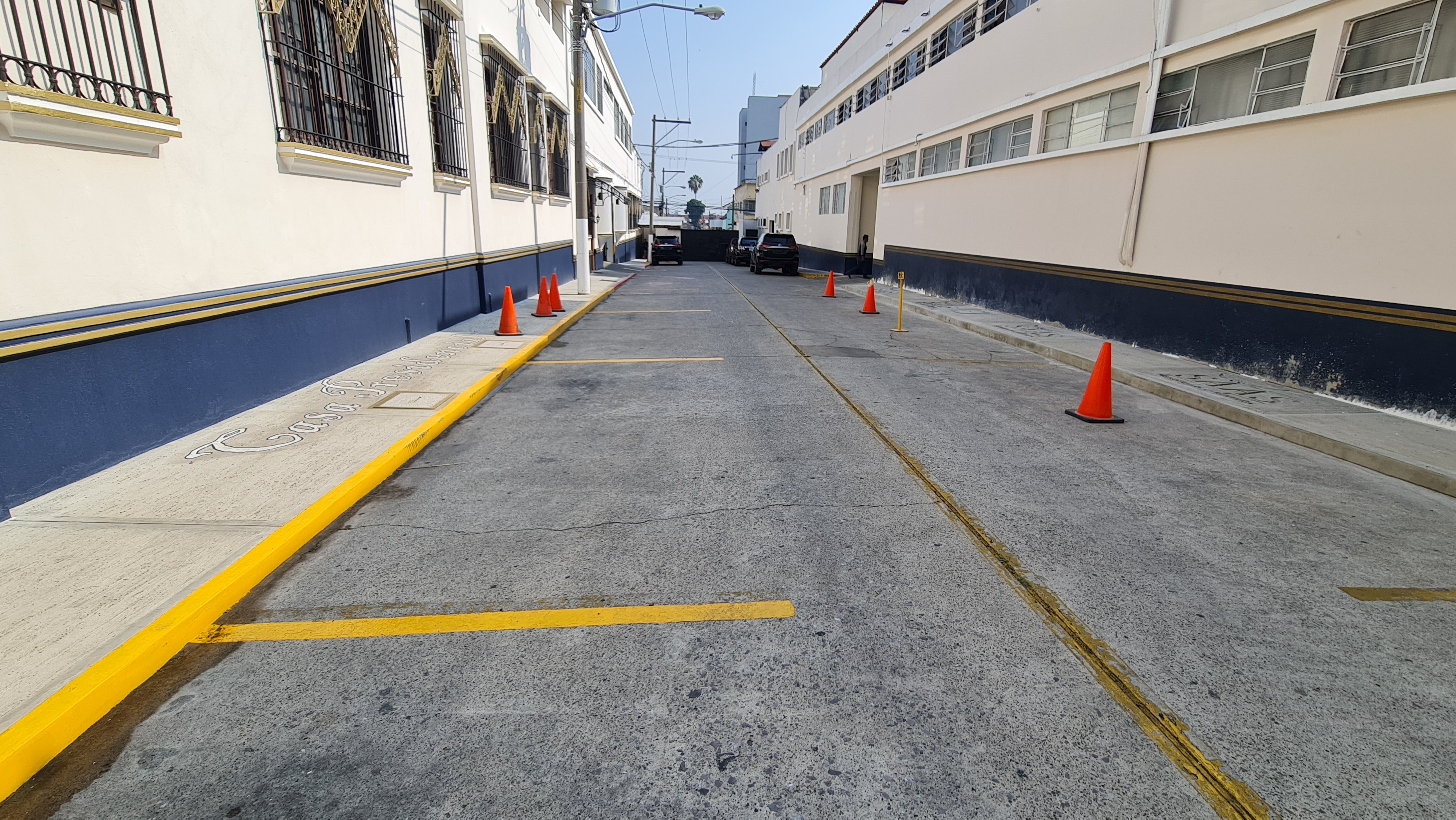 Por medio de los talleres de albañilería, herrería y pintura, se realizó el remozamiento de las banquetas del Callejón del Manchén  de esta Secretaría, en donde al finalizar se aplicó pintura tipo látex para exterior y así  favorecer al ordenamiento del parque vehicular.
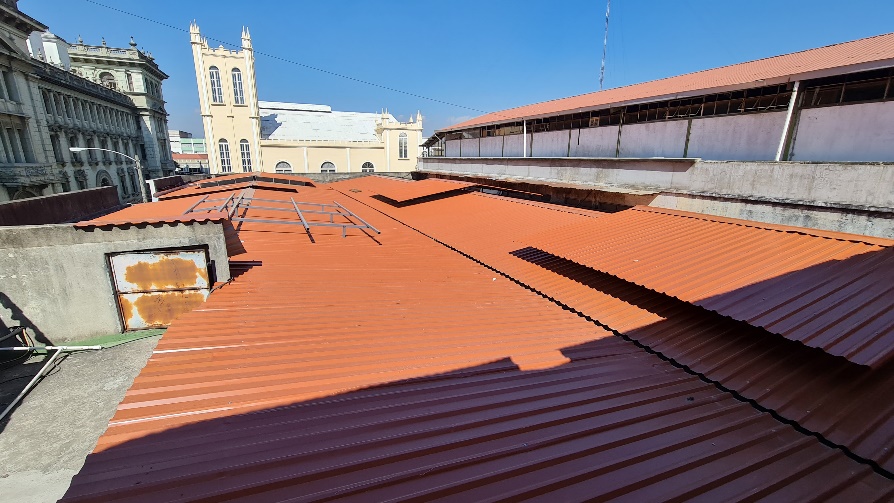 Cambio de láminas en techo de MANTENIMIENTO DE EDIFICIOS
Como parte del apoyo a la dignificación del personal de la SAAS, se procedió al cambio de láminas en el área de Mantenimiento de Edificios,  ya que las anteriores se encontraban deterioradas generando filtraciones en época de lluvia, también se instalaron estructuras tipo sifón para mejorar la ventilación del ambiente de los talleres.
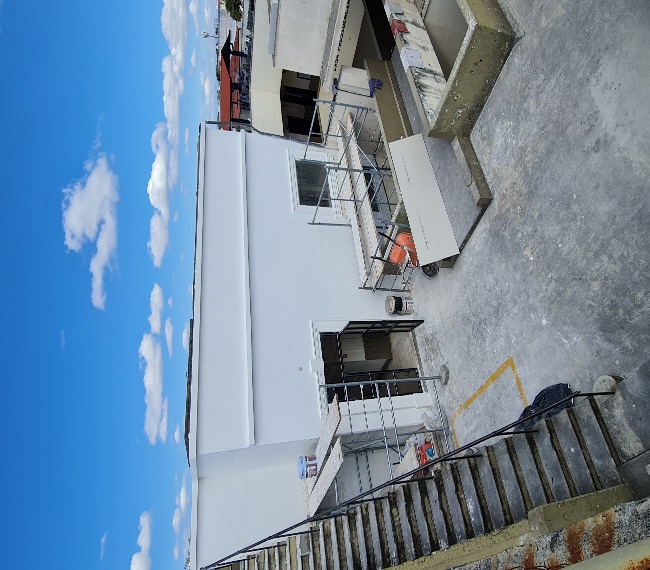 Remozamiento de fachada en Servicios Generales 
MANTENIMIENTO DE EDIFICIOS
Se procedió a remozar la fachada de  las oficinas de Servicios Generales sellando grietas con cemento y aplicando pintura blanca para exteriores.
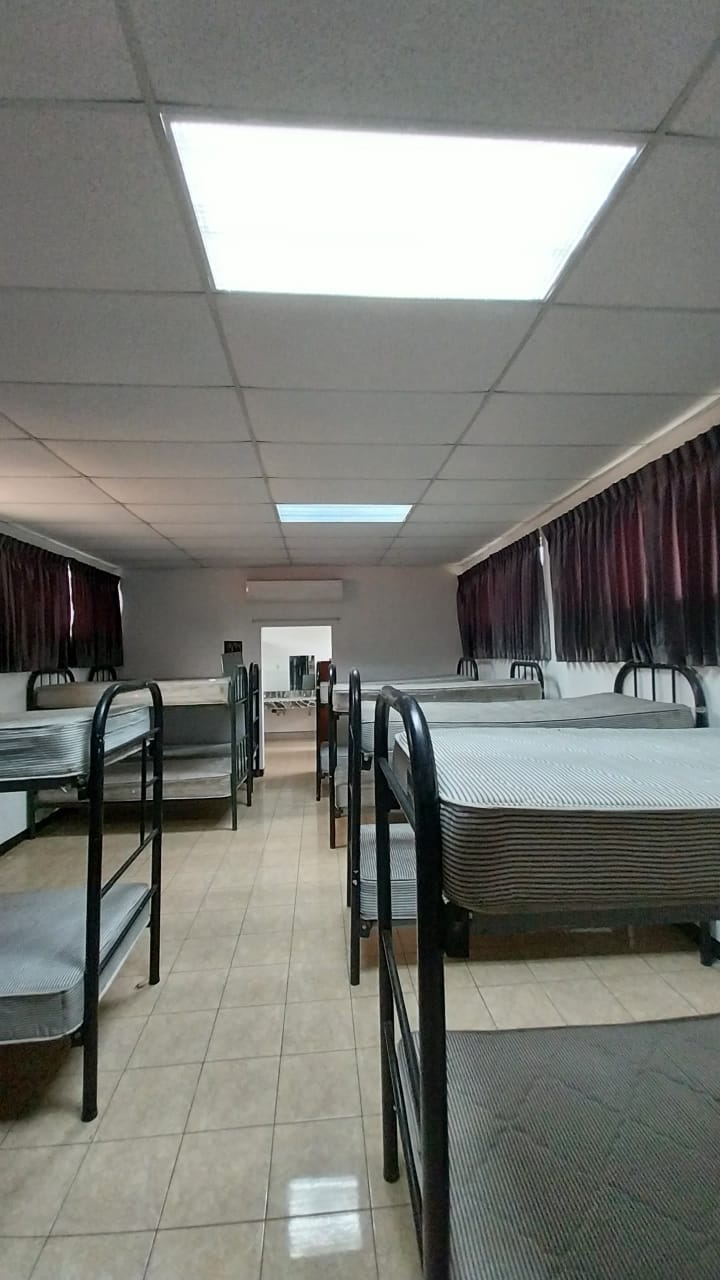 Instalación de cielo falso en cuadras de Seguridad Finca Santo Tomás
MANTENIMIENTO DE EDIFICIOS
Con el apoyo del taller de tablayeso se procedió a la instalación de cielo falso y mejoras en la iluminación en las cuadras de Seguridad de la Finca Santo Tomás, para generar un ambiente de confort y reducir el calor que genera la lámina en dichos espacios.
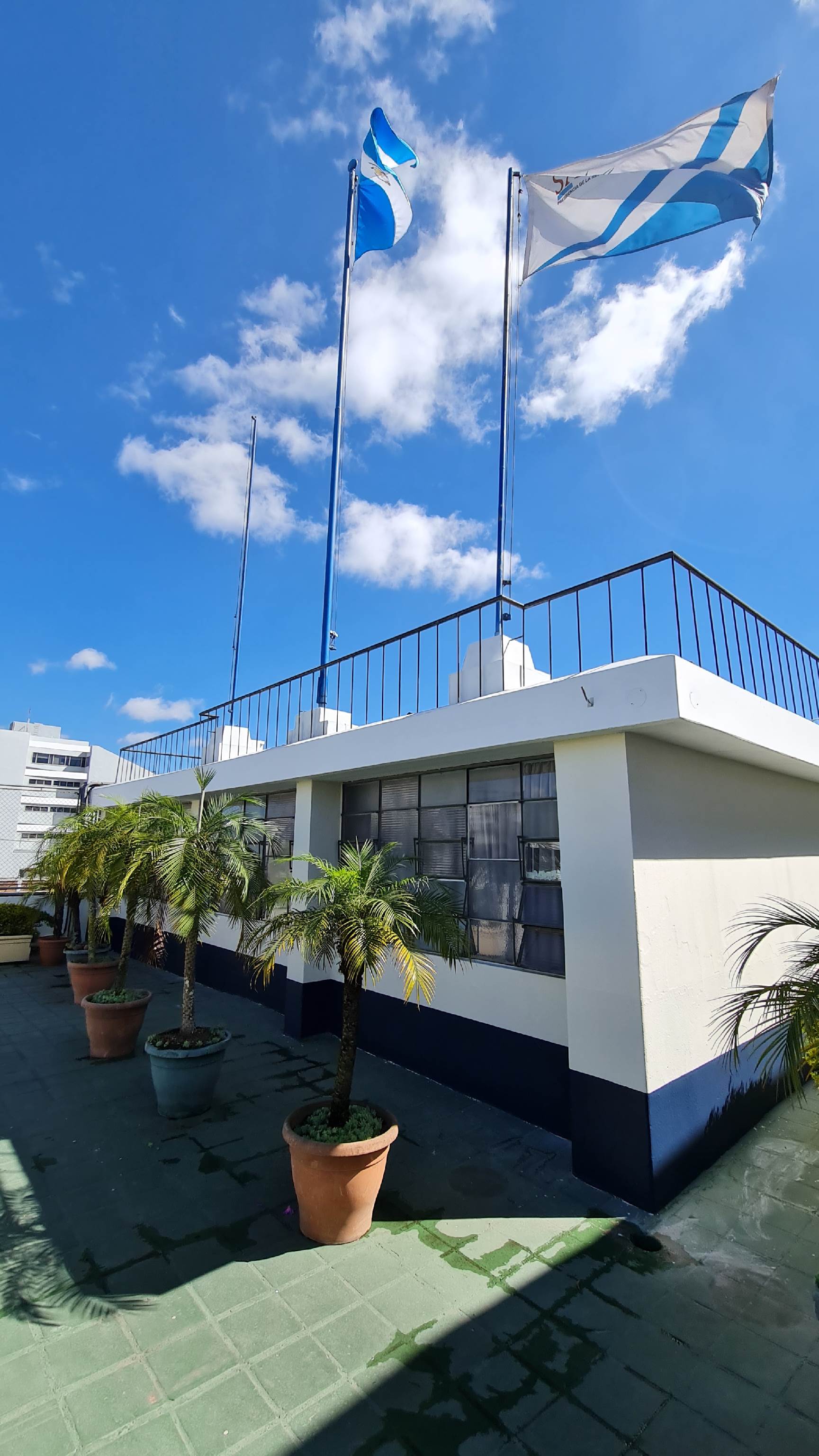 Mantenimiento de Astas de Bandera y pintura en general
MANTENIMIENTO DE EDIFICIOS
Como parte del mantenimiento de las Astas de Banderas que se encuentran ubicadas en las instalaciones de la SAAS, se procedió a la aplicación de pintura impermeabilizante, remozamiento en paredes y engrasado de rodamiento de poleas para su óptimo funcionamiento.
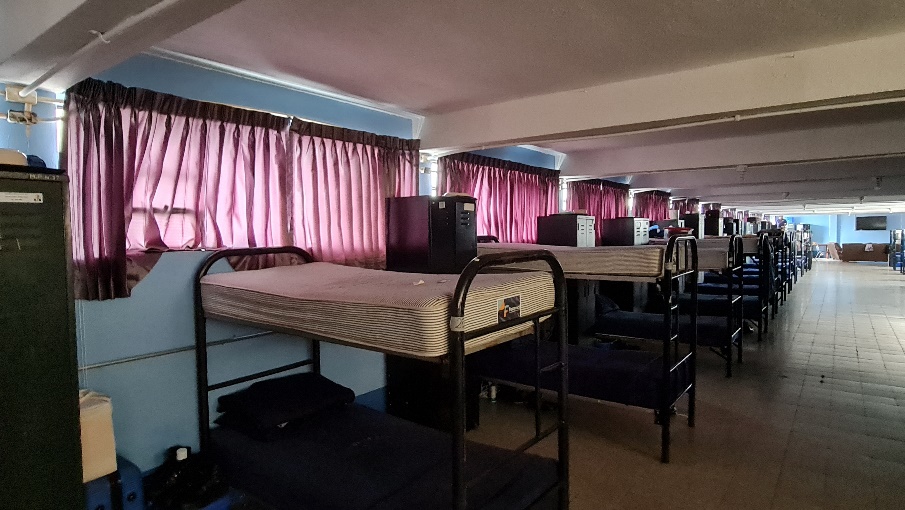 Instalación de cortinas en cuadras de Seguridad
MANTENIMIENTO DE EDIFICIOS
Como parte de dignificación al personal que presta servicio en esta Secretaría, se  procedió a la instalación de cortinas en las cuadras de seguridad.
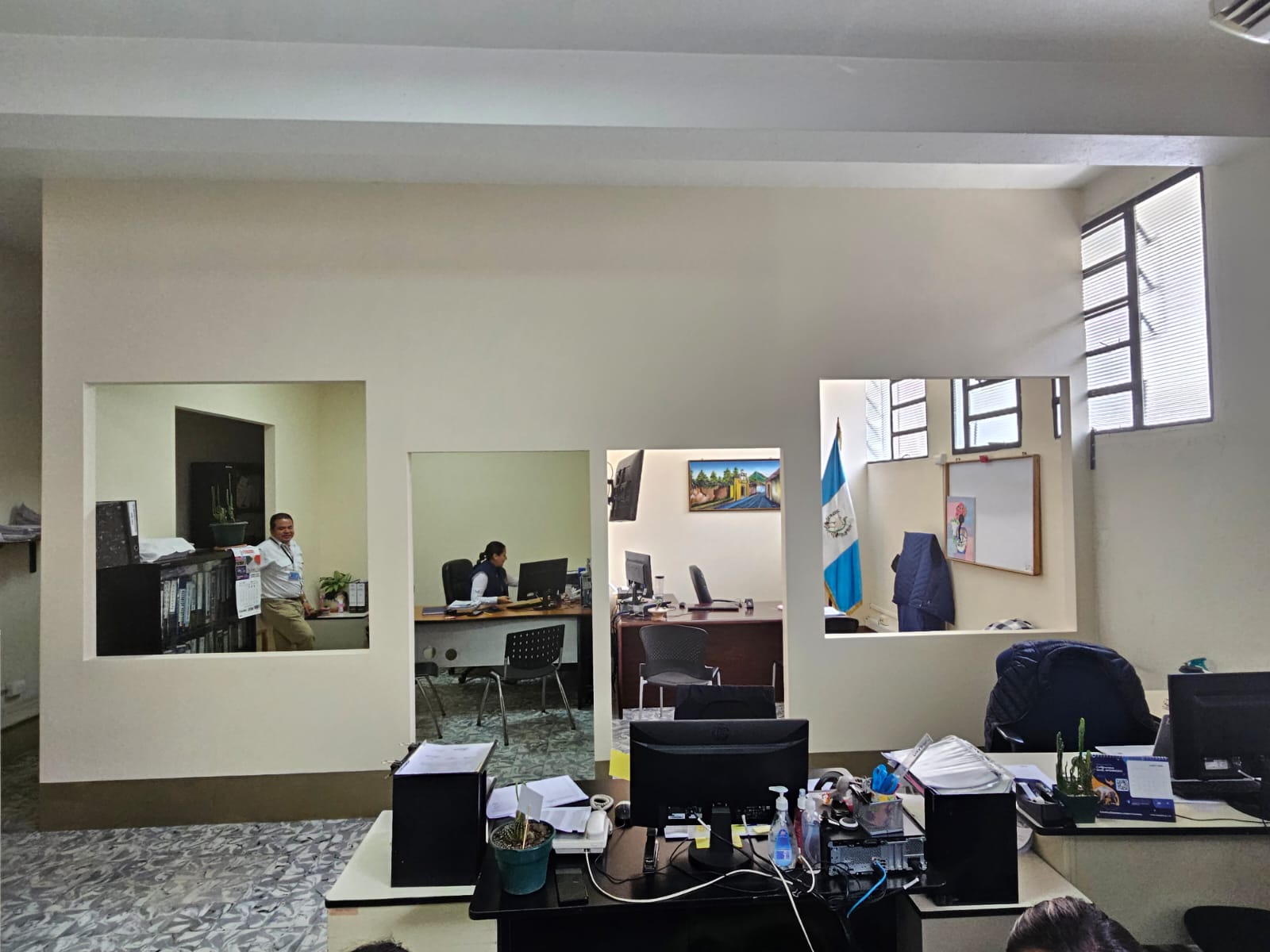 Elaboración y redistribución de oficinas en Dirección de RRHH
MANTENIMIENTO DE EDIFICIOS
En la Dirección de Recursos Humanos se elaboraron nuevos espacios para las oficinas del director y subdirector para mejorar la distribución y el funcionamiento de todo el departamento, se arregló la infraestructura resanando paredes, aplicando pintura en general y la elaboración de cortinas para minimizar la incidencia solar que afecta las pantallas del equipo de computo.
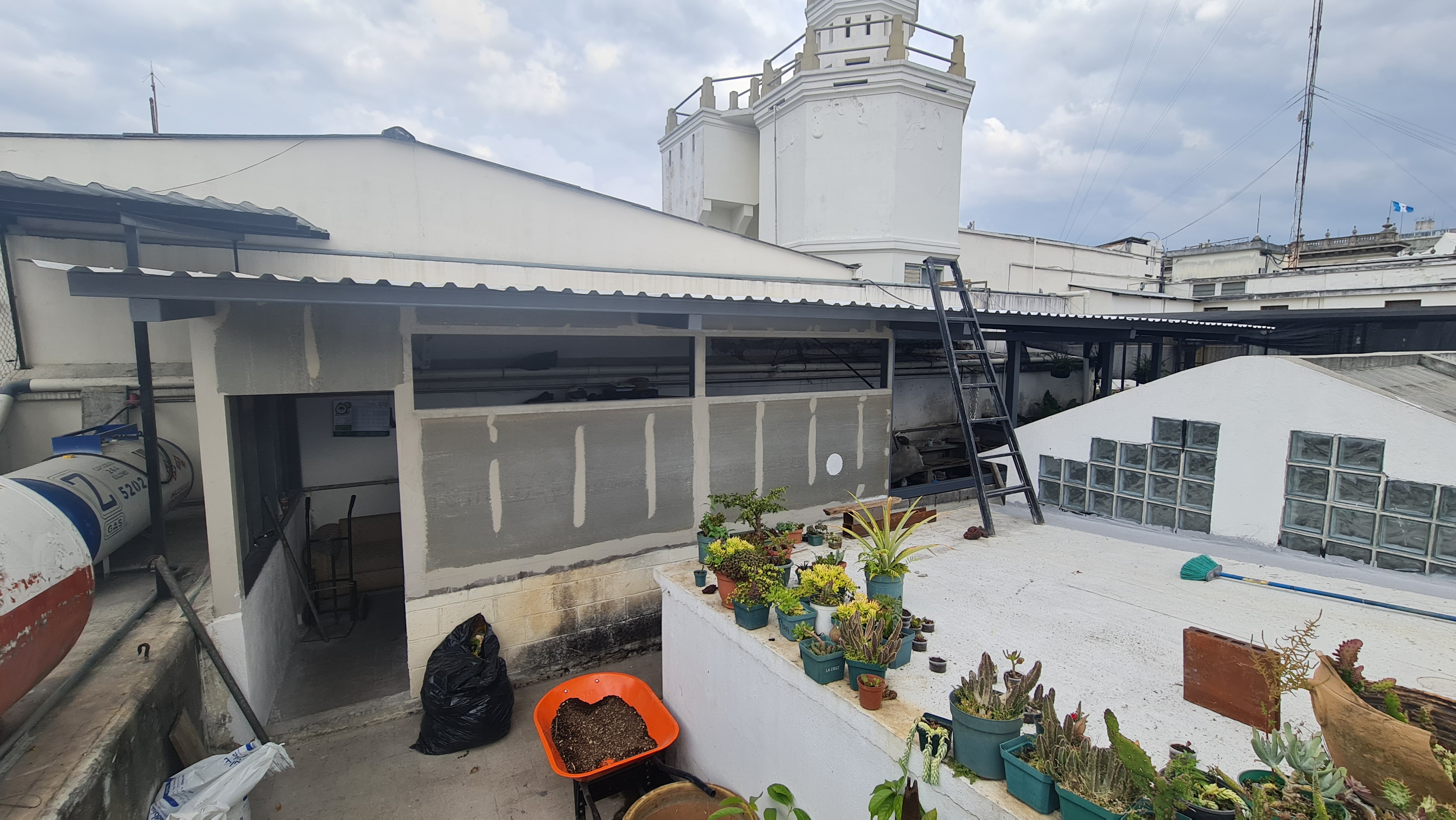 Mejora de bodega del área de Jardinería 
MANTENIMIENTO DE EDIFICIOS
Con el apoyo del taller de herrería y tablayeso se realizó el remozamiento del área de jardinería, la cual es utilizada para el resguardo de plantas y materiales que son empleados para la ornamentación de las áreas verdes de la Secretaría, en la que se instaló estructura metálica y muros de durock.
Cambio de Techo de Palma en Bungalow  
MANTENIMIENTO DE EDIFICIOS
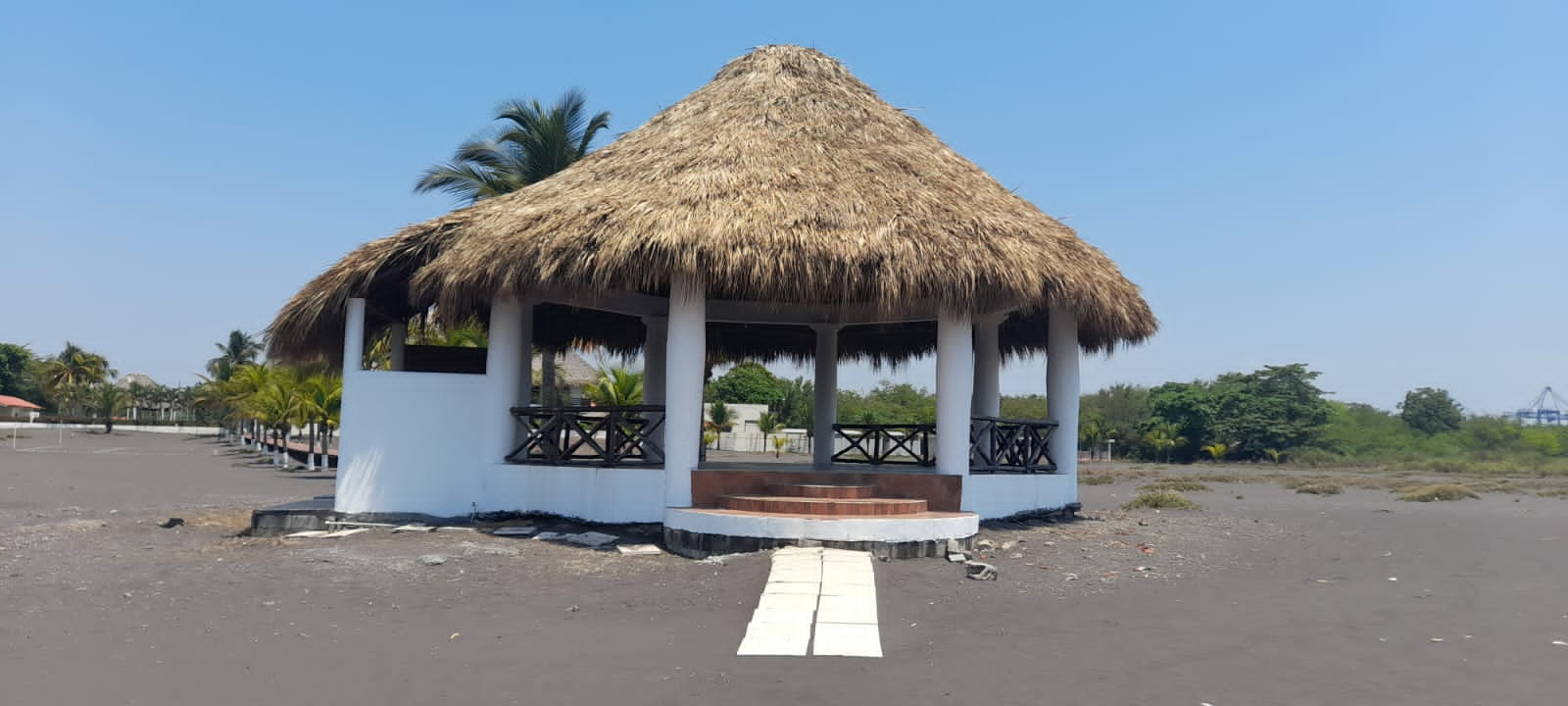 Se procedió al cambio de Techo de Palma en Bungalow Puerto Quetzal. Asimismo, se realizaron trabajos de mantenimiento en la casa principal tales como: aplicación de barniz e instalación de iluminación a encaminamiento de madera que da hacia la playa, resanado de paredes con aplicación de pintura, arreglos de caja eléctrica principal de flipones, pintura exterior al área de piscina, fundición de cemento para bomba de agua, arreglo de grietas y aplicación pintura en cancha deportiva.
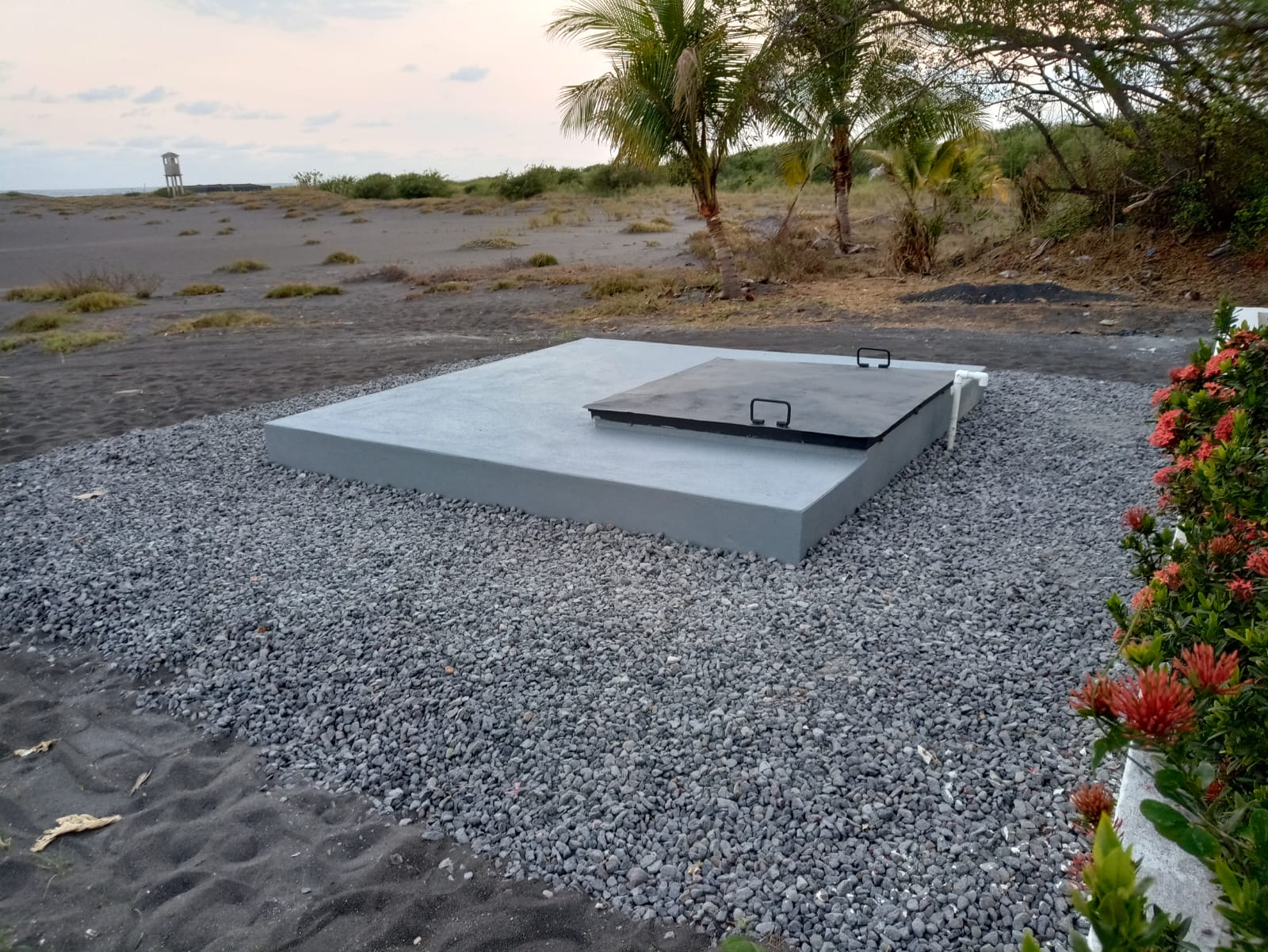 Construcción de Cisterna 
en Bungalow Puerto Quetzal
MANTENIMIENTO DE EDIFICIOS
Como parte de los trabajos que se realizaron en el Bungalow, se construyó un cisterna para mejorar la distribución en el abastecimiento de agua potable y se fabricó tapadera de metal para la misma.
Principales Avances
MANTENIMIENTO VEHICULAR
Los trabajos que se realizan en el taller de mecánica van desde servicio menor/mayor de motor, servicios de frenos, hasta reparación total de motor, tren delantero, diagnósticos con escáner, enderezado y pintura, instalaciones de luces, neblineras, sirenas, tamaleras y todo trabajo electromecánico, así como revisión, reparación y mantenimiento de sistema de aire acondicionado vehicular. En el siguiente cuadro se presentan los trabajos realizados durante el primer cuatrimestre.
Principales Avances
MANTENIMIENTO VEHICULAR
El Departamento de Mantenimiento Vehicular, tiene a su cargo el despacho de combustible gasolina súper y diésel, ya que la Secretaría cuenta con su propia gasolinera para dar cumplimiento de manera efectiva a su misión.
Gasolina diésel.
12,699.75 galones
4,930.18
galones
Gasolina súper.
Principales Avances
MANTENIMIENTO VEHICULAR
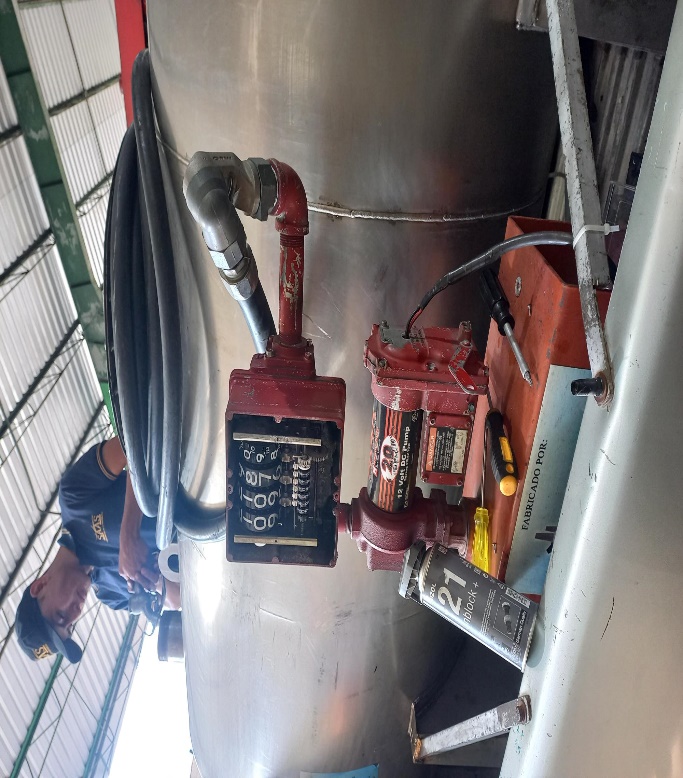 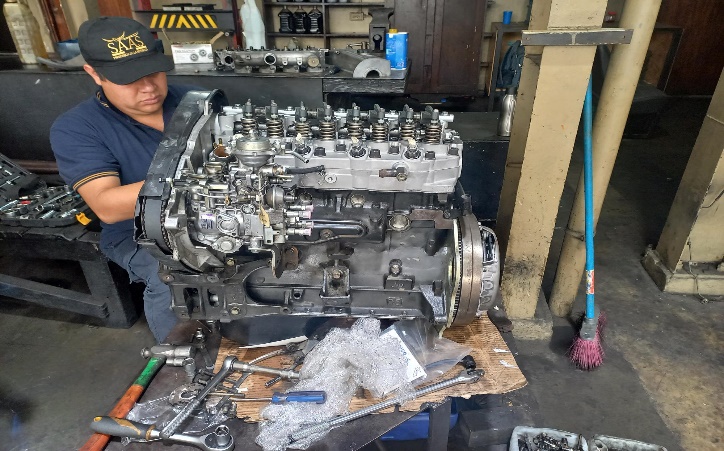 Reparación y mantenimiento de bombas de despacho de combustible jet a-1.
Reparación de Motor (Overhaul).
Principales Avances
MANTENIMIENTO VEHICULAR
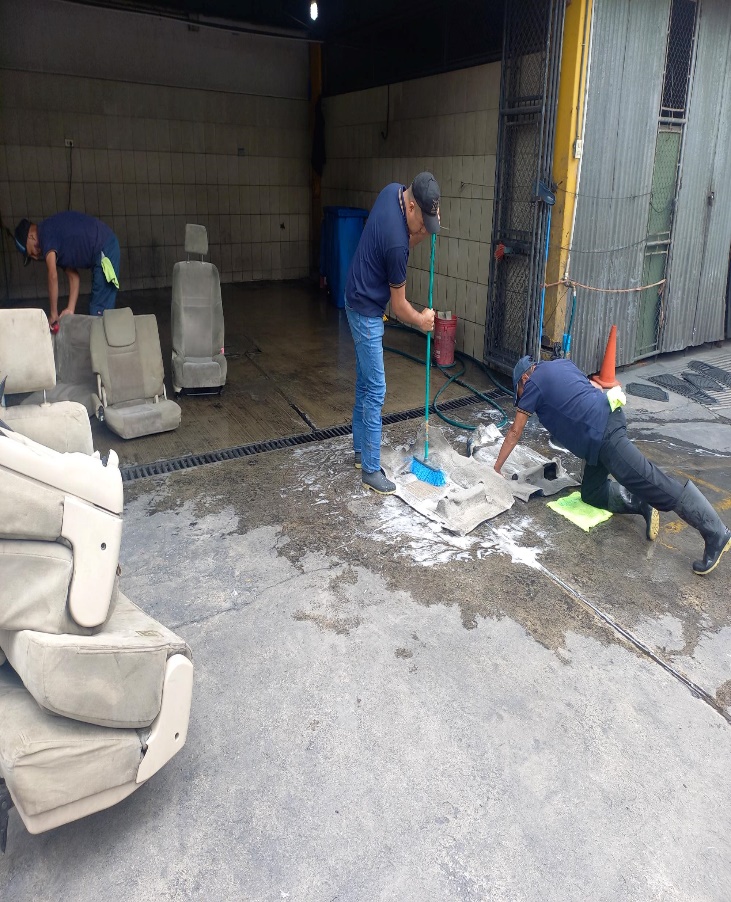 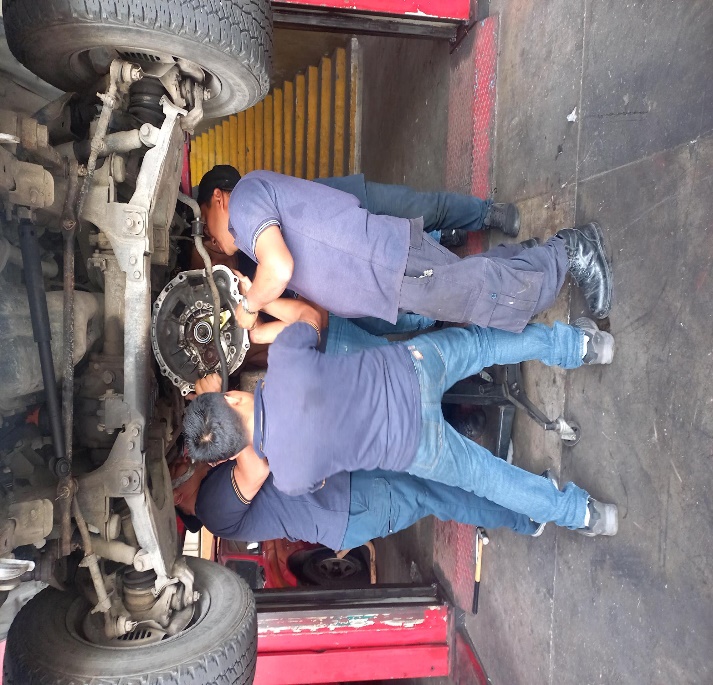 Desmontaje, limpieza e instalación de tapicería.
Cambio de kit de Clutch.
Principales Avances
EN LA ACADEMIA DE SAAS
Reentreno Seguridad
10 al 13 DE ENERO
24 AL 28 DE ENERO
7 AL 11 DE FEBRERO
21 AL 25 DE FEBRERO
07 AL 11 DE MARZO
Reentreno Administrativo
05 AL 08 DE ENERO
25 AL 29 ENERO 
01 AL 05 FEBRERO
22 AL 26 FEBRERO
Diplomado de Protección a Funcionarios Promoción XIX
06 DE FEBRERO AL 23 JUNIO
381
PERSONAS CAPACITADAS
99
39
243
Principales Avances
EN LA ACADEMIA DE SAAS
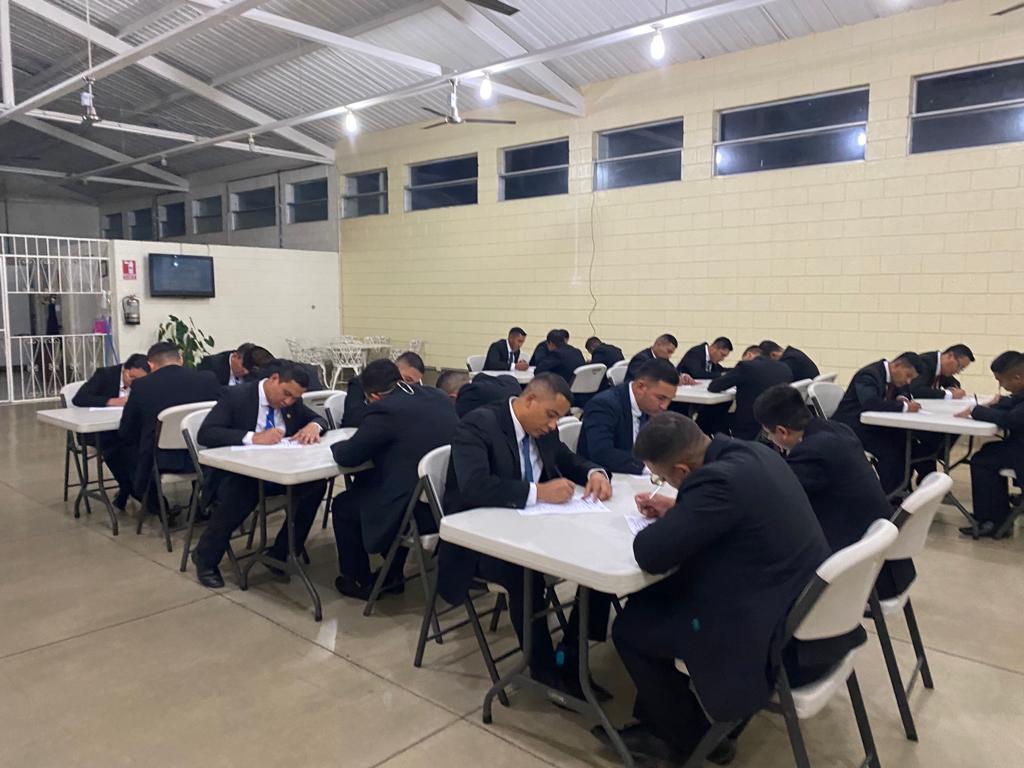 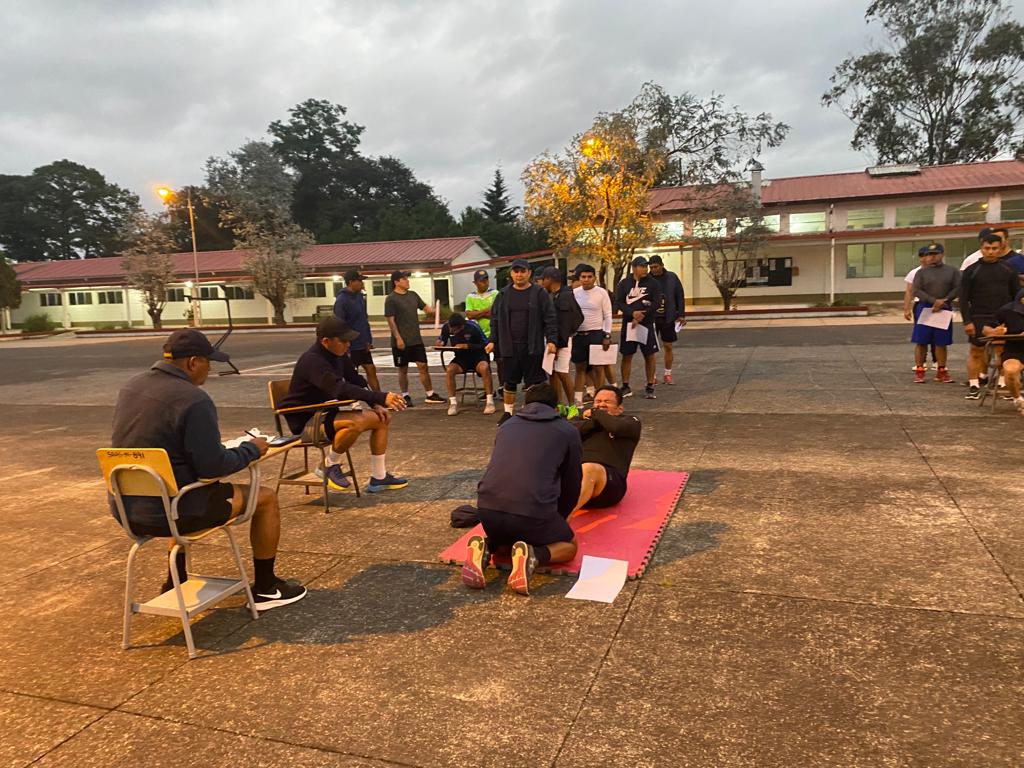 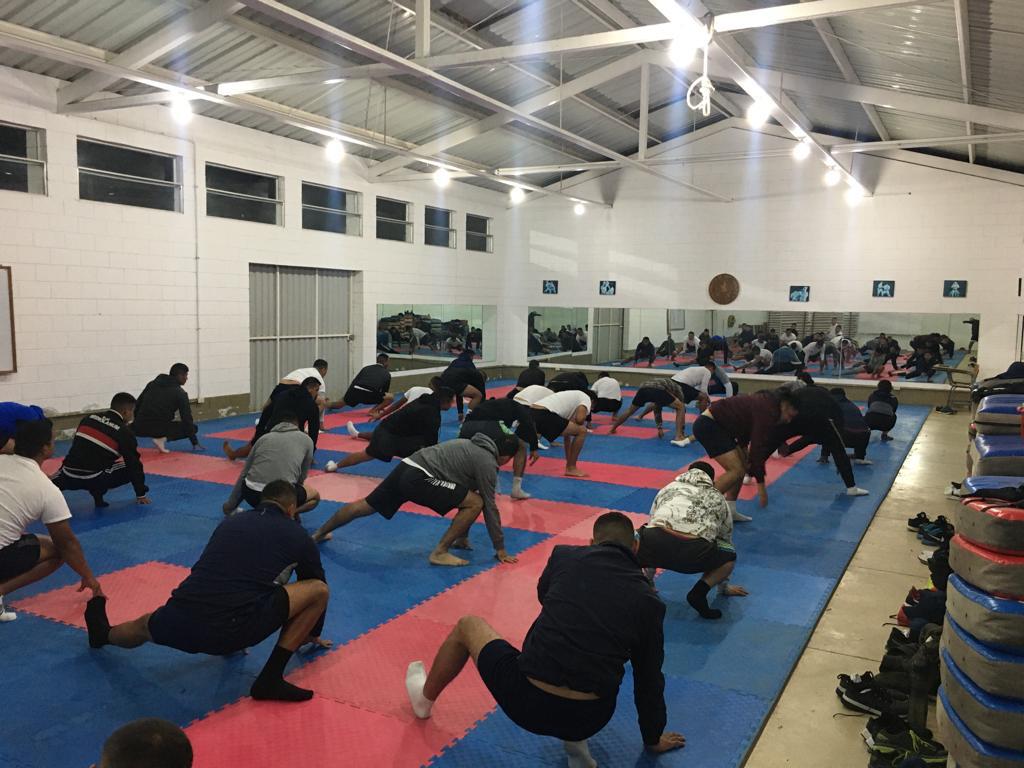 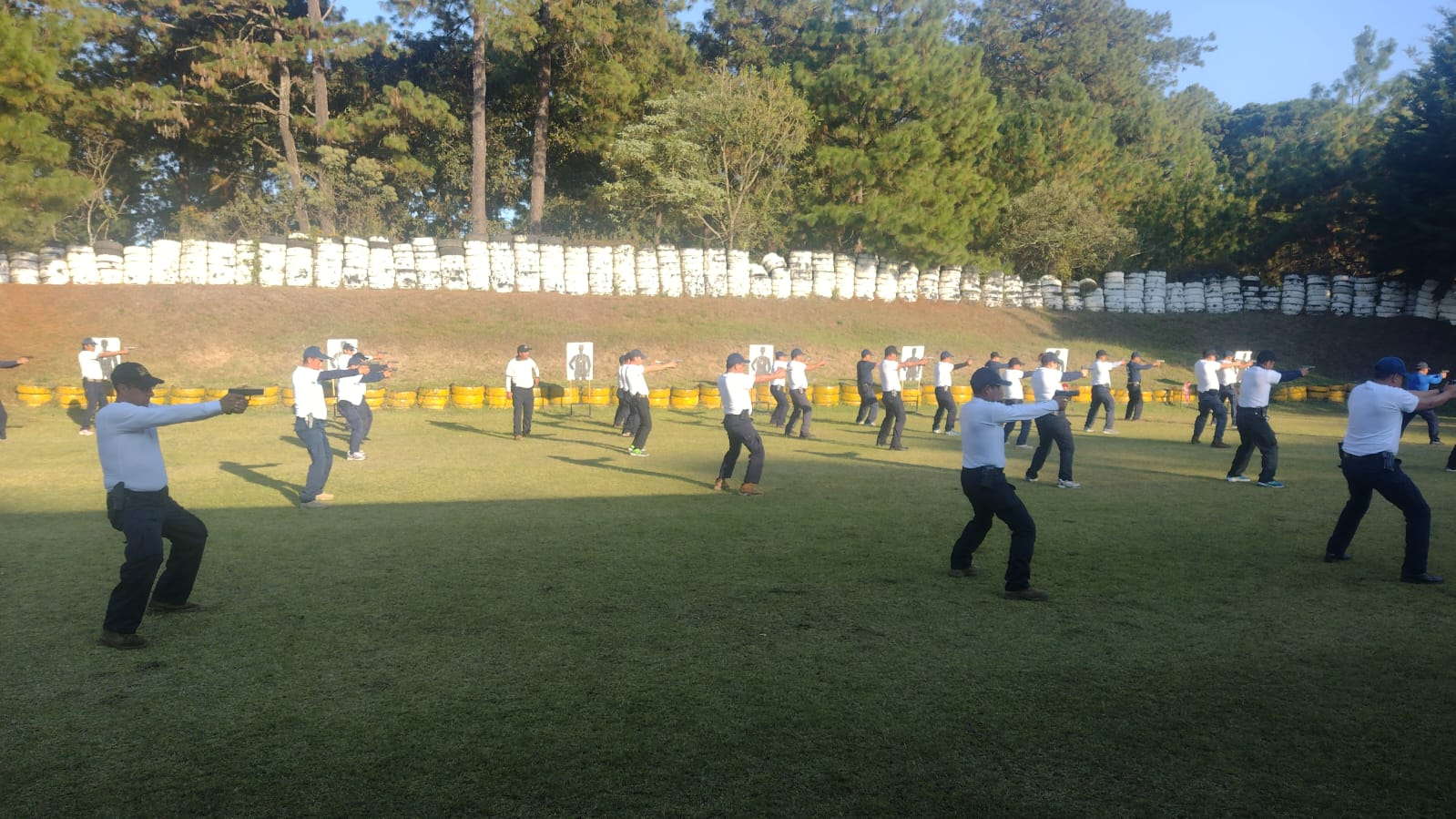 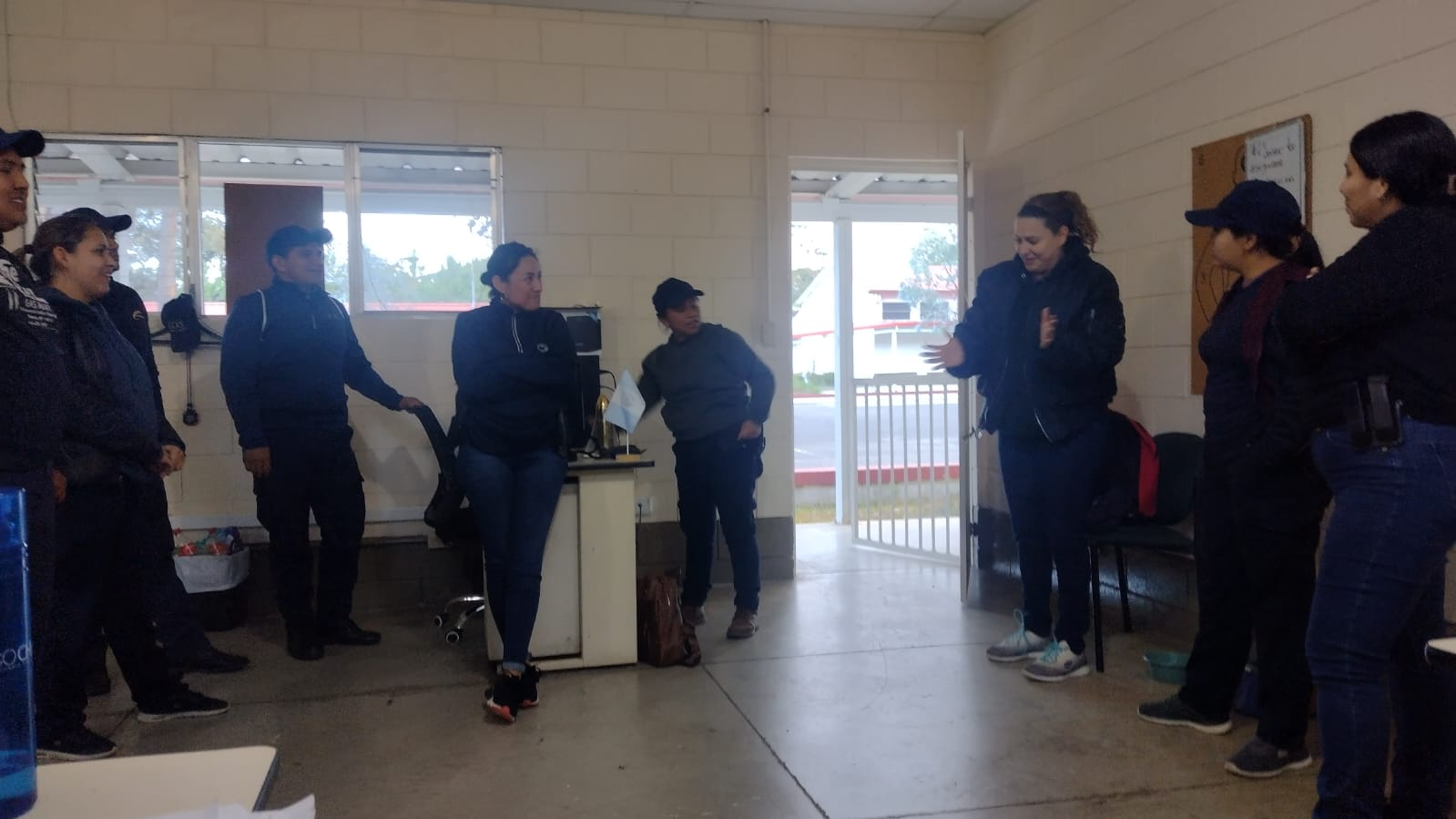 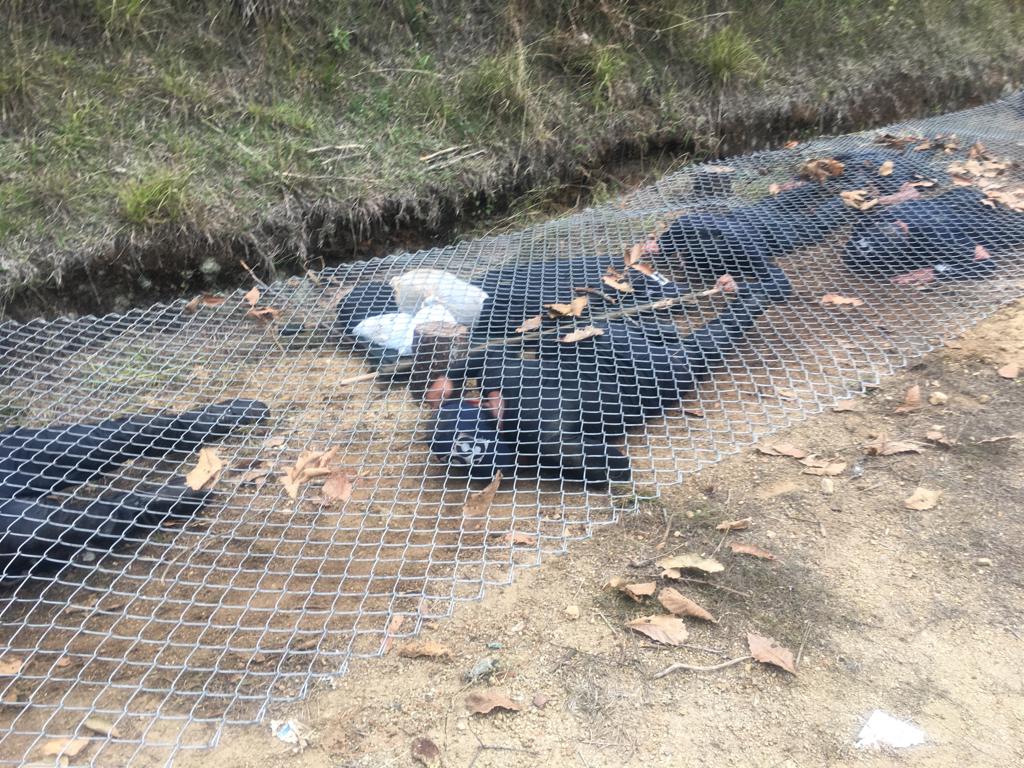 Mantenimiento y Reparaciones
EN LA ACADEMIA DE SAAS
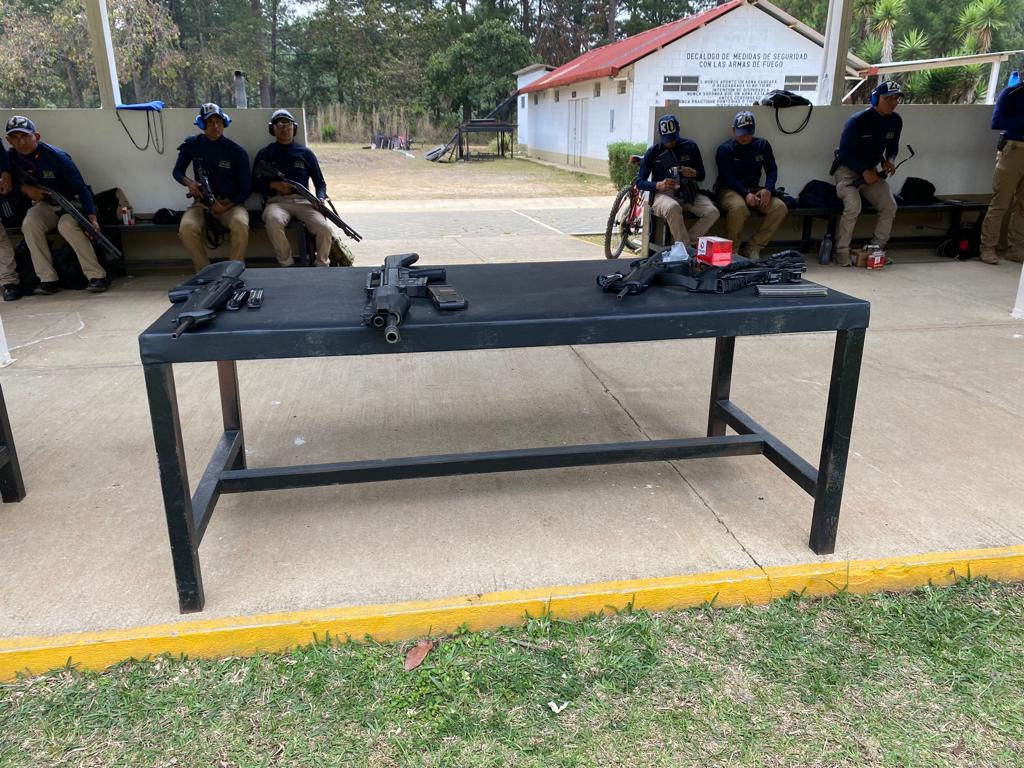 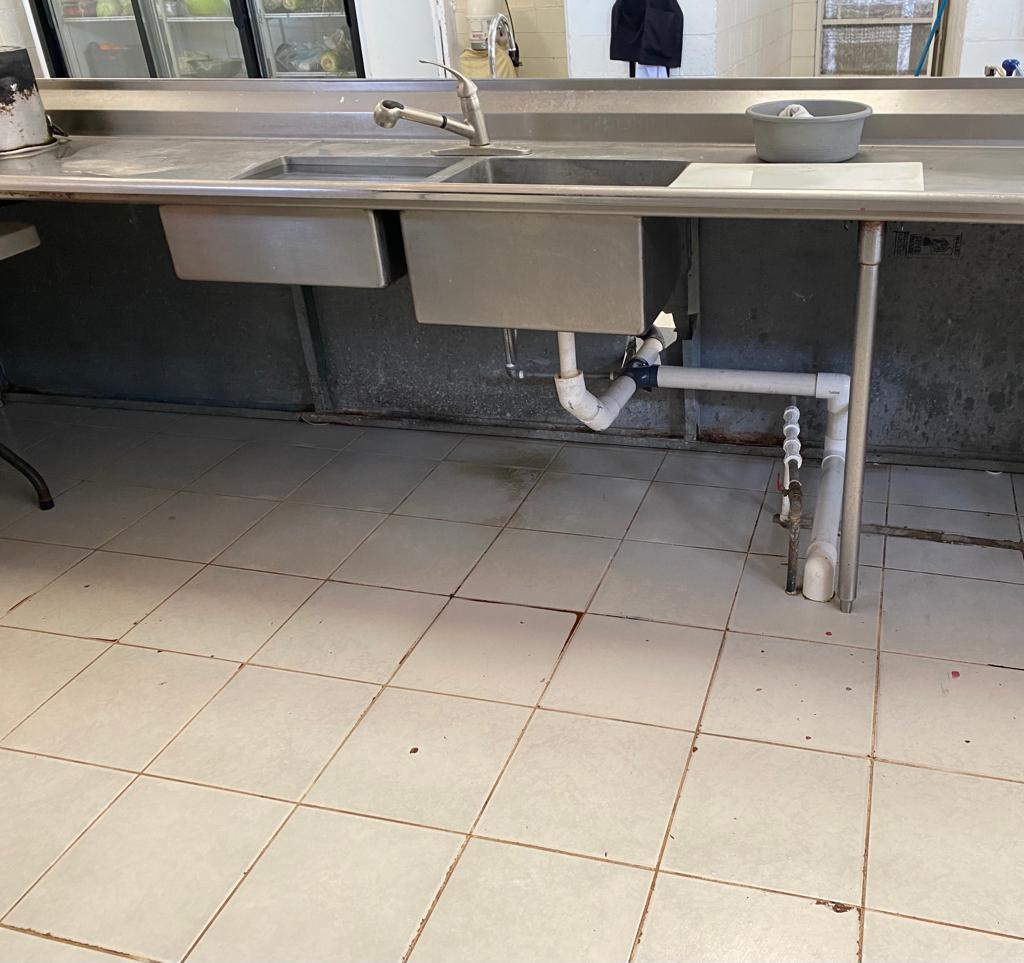 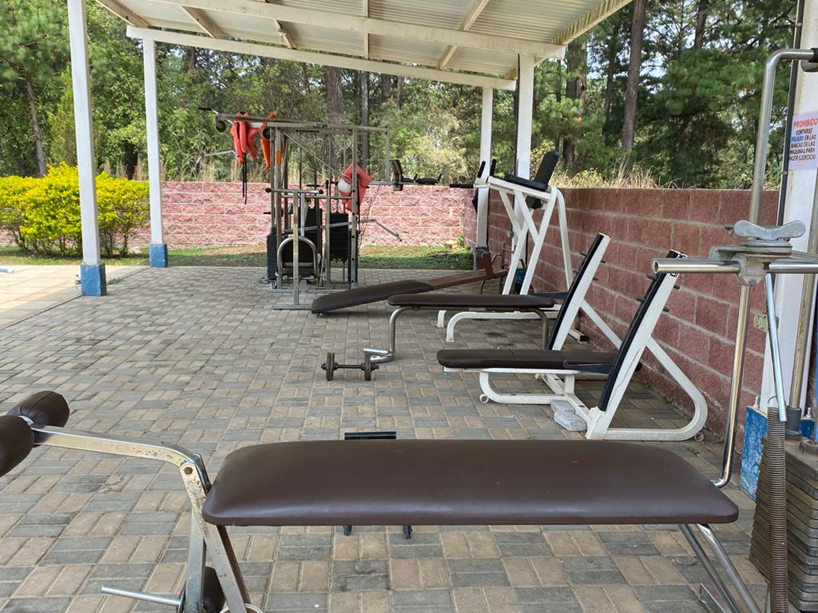 Tapicería en mesa polígono táctico.
Área del comedor: reparación y mantenimiento  al drenaje del lavatrastos de la cocina.
Tapicería general de maquinas ejercicio.
Mantenimiento y Reparaciones
EN LA ACADEMIA DE SAAS
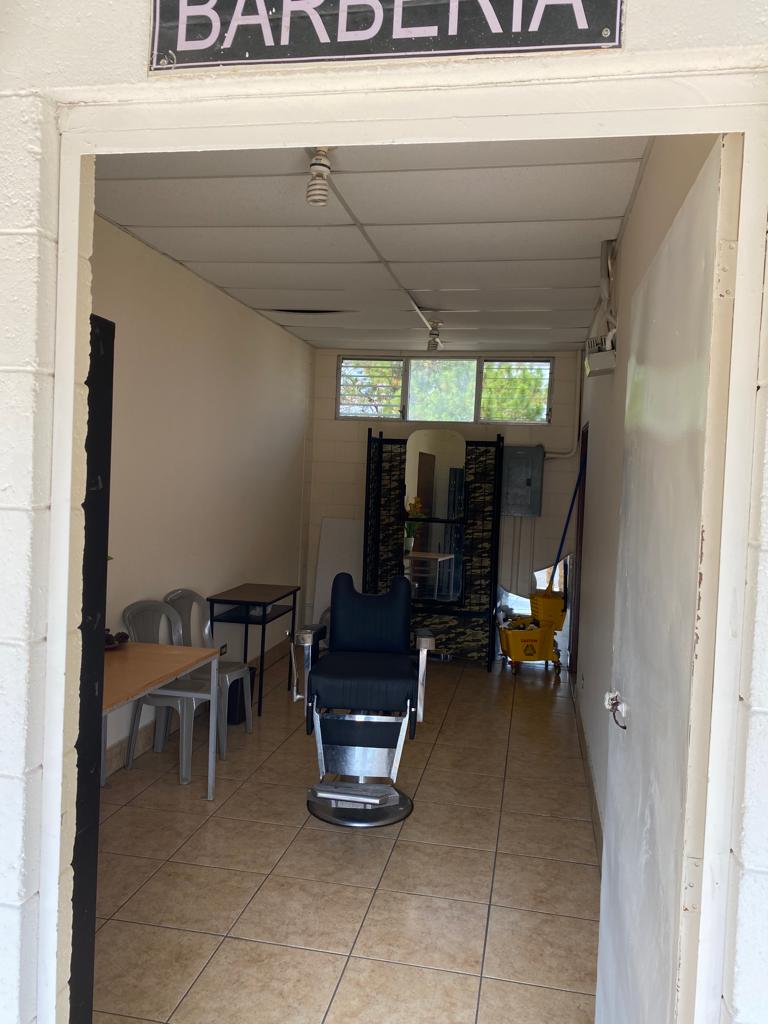 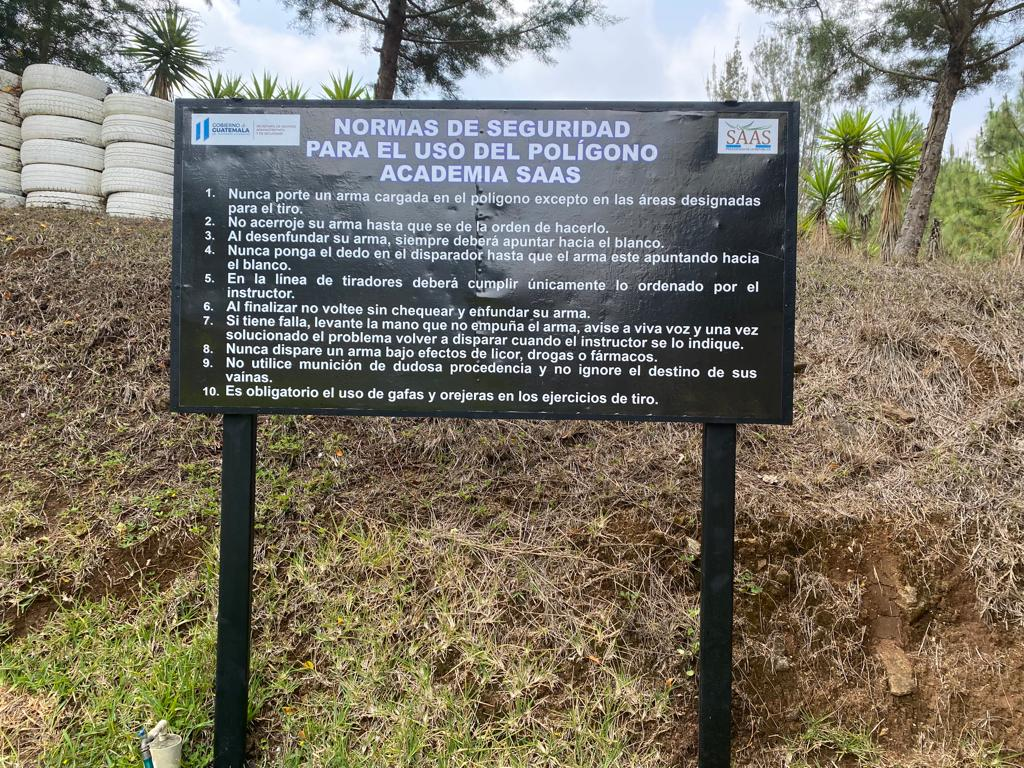 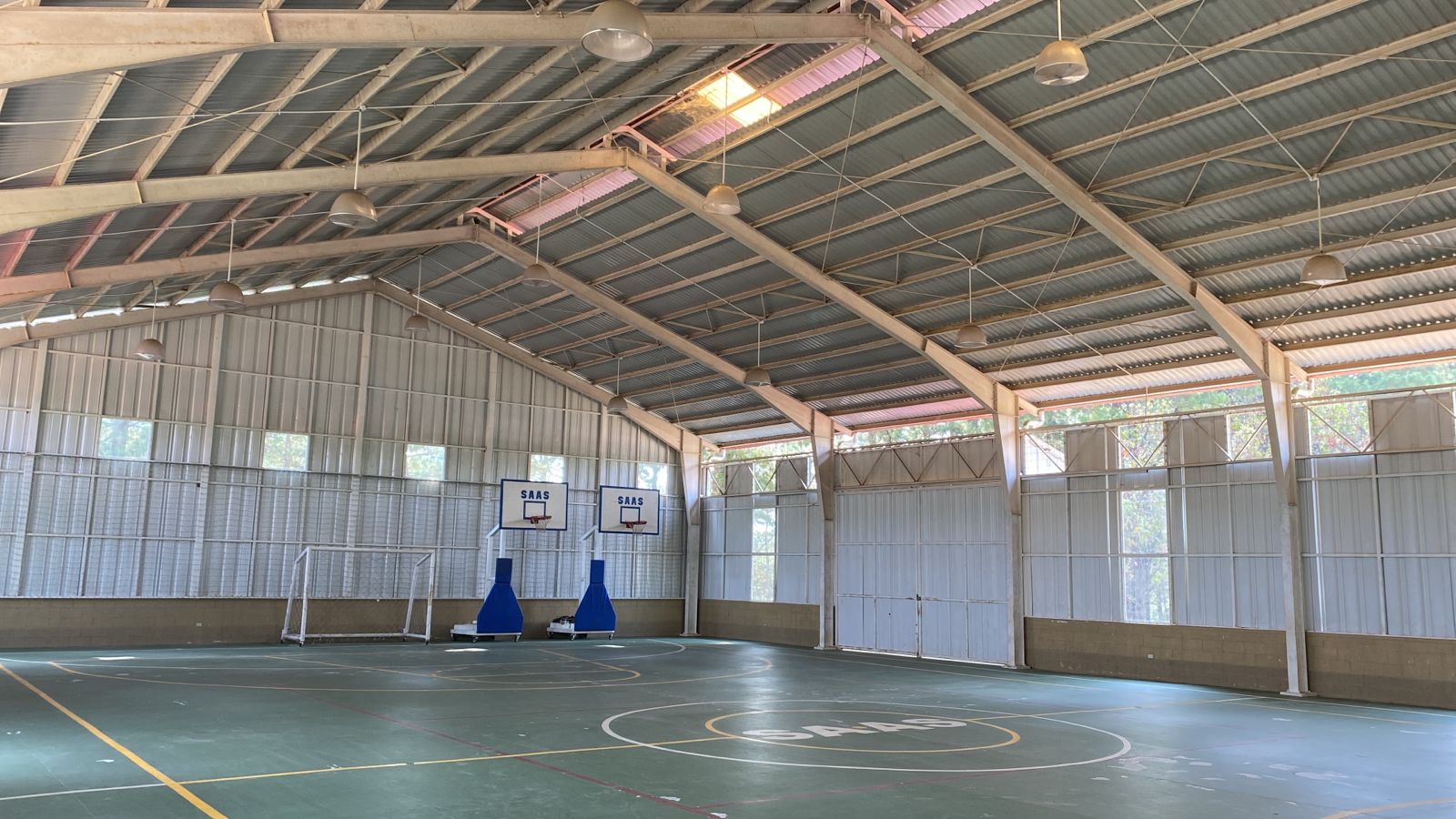 Tapicería de la sillón barbería.
Cambio de bombillas en polideportivo.
Actualización e implementación de rotulación en diferentes áreas de academia.
Mantenimiento y Reparaciones
EN LA ACADEMIA DE SAAS
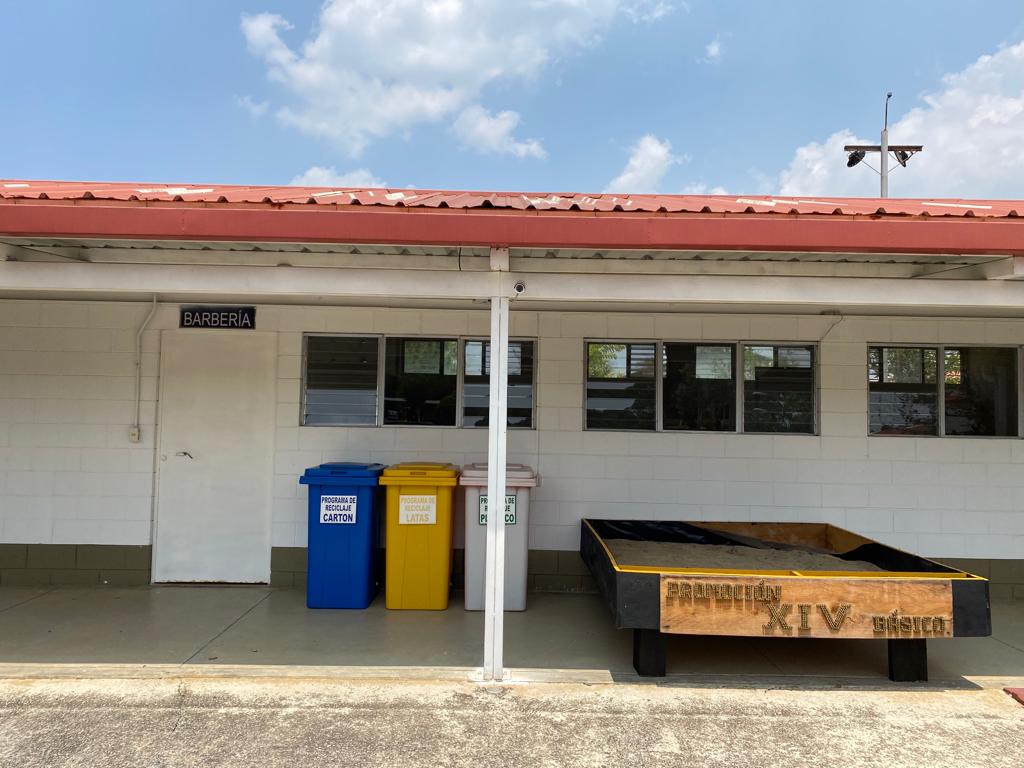 ÁREA DE VEHÍCULOS
CUADRA PRINCIPAL
Instalación de cámaras de seguridad.
Mantenimiento y Reparaciones
EN LA ACADEMIA DE SAAS
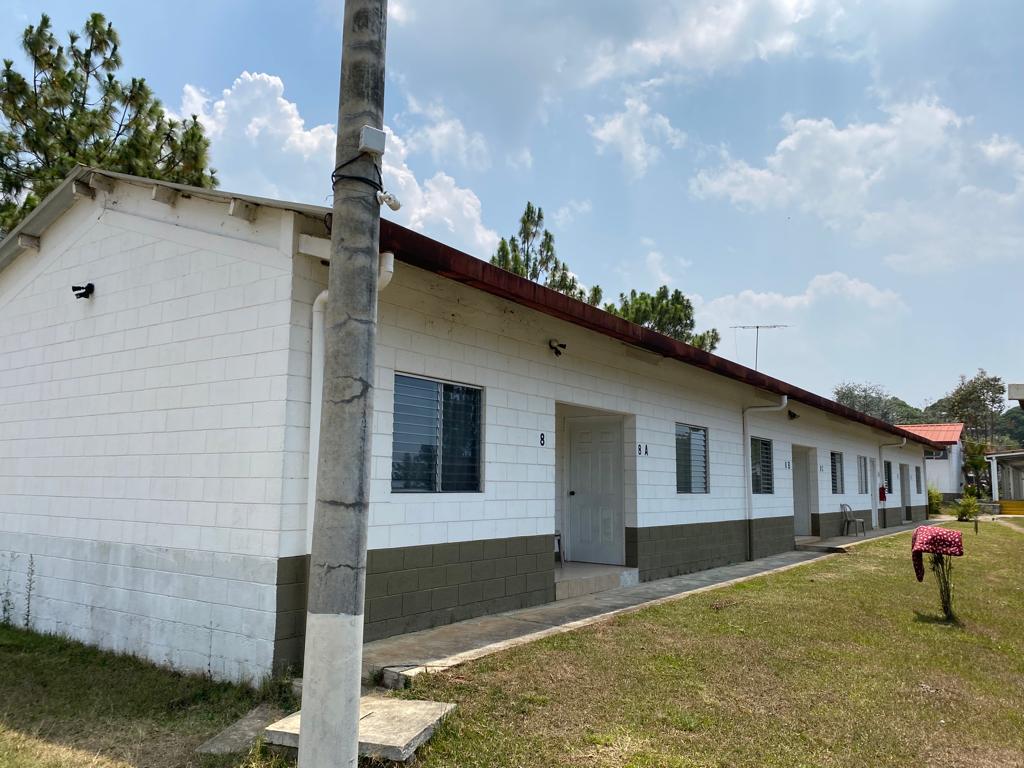 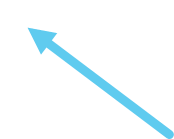 CUADRAS ADMNISTRATIVAS
CUADRAS ADMINISTRATIVAS
Instalación de cámaras de seguridad.
Mantenimiento y Reparaciones
EN LA ACADEMIA DE SAAS
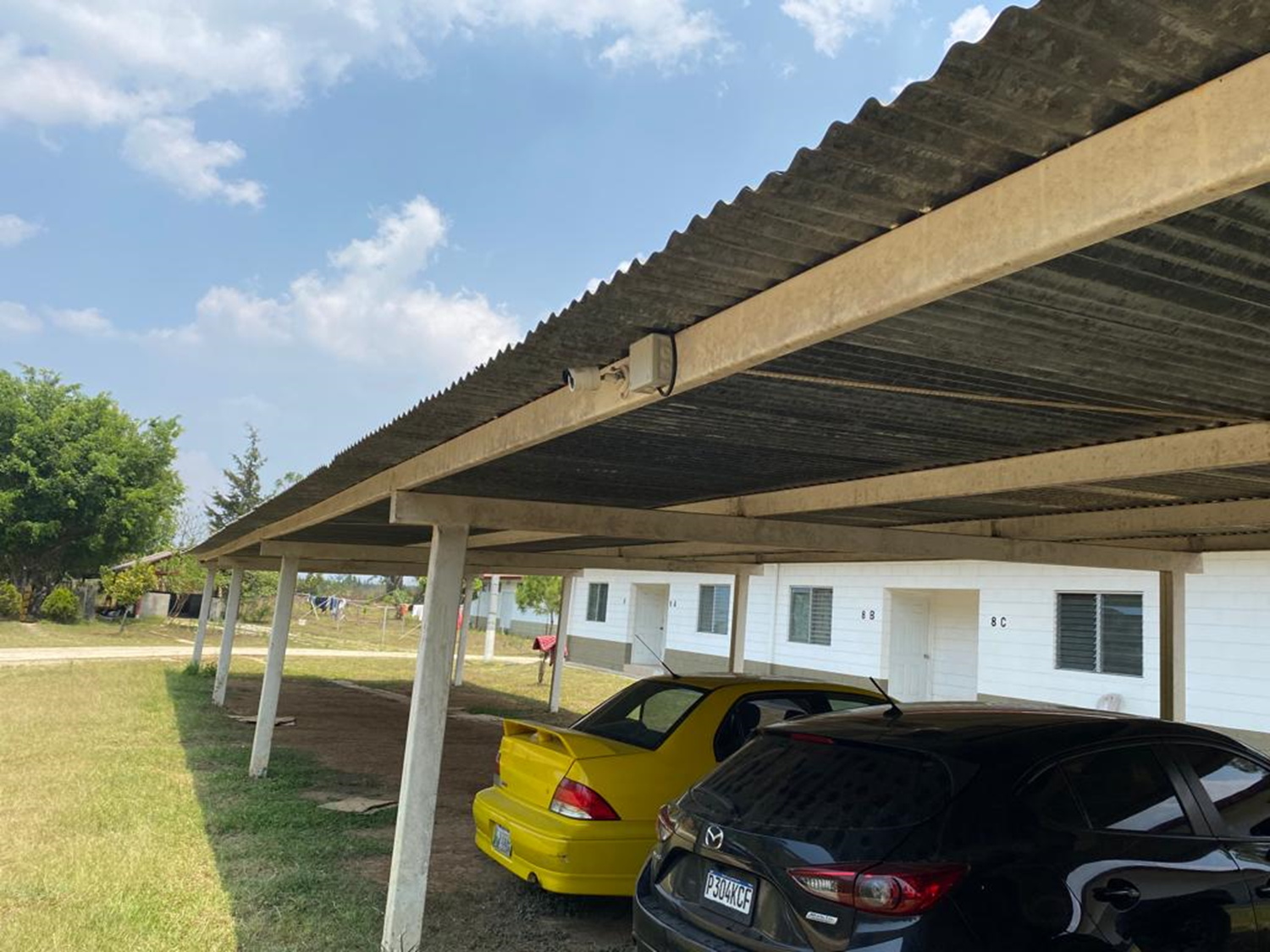 ÁREA DE VEHÍCULOS
Instalación de cámaras de seguridad.
Principales Avances
EN LA DIRECCIÓN DE RECURSOS HUMANOS
Se han impartido 33 capacitaciones en el primer cuatrimestre del año 2023, distribuidas de la siguiente manera 13 corresponden al Plan Anual de Capacitaciones y 20 han sido impartidas de manera extraordinaria.
PLAN ANUAL            EXTRAORDINARIAS
TOTAL:  33
Principales Avances
EN LA DIRECCIÓN DE RECURSOS HUMANOS
Principales Avances
EN LA DIRECCIÓN DE RECURSOS HUMANOS
Principales Avances
EN LA DIRECCIÓN DE RECURSOS HUMANOS
En el período de enero a abril de 2023, han sido capacitadas 1,825 personas de la Secretaría, 1518 personas han recibido capacitaciones del plan anual, de la misma manera 307 personas han recibido capacitaciones extraordinarias, en diferentes temas.
TOTAL:  1825
Principales Avances
EN LA DIRECCIÓN DE RECURSOS HUMANOS
Resultados de la evaluación del desempeño
Durante el primer cuatrimestre 2023 se llevó a cabo la Evaluación del Desempeño correspondiente al periodo fiscal 2022, según lo establecido por el Manual de Evaluación del Desempeño y sus Instrumentos A continuación, se muestra un resumen preliminar de los resultados obtenidos:
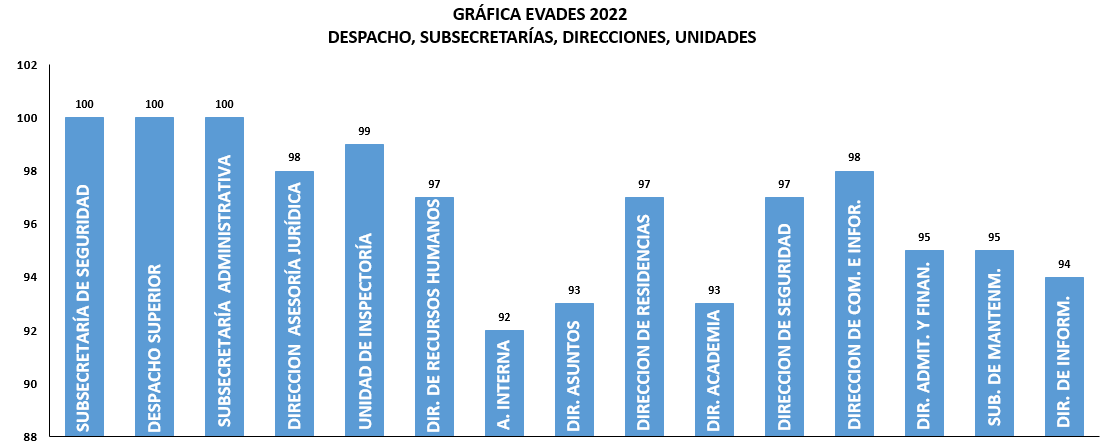 La calificación promedio de la Secretaría de Asuntos Administrativos y de Seguridad de la Presidencia de la Republica –SAAS- asciende a 97 puntos.
Principales Avances
EN LA DIRECCIÓN DE RECURSOS HUMANOS
Resultados de la evaluación del desempeño
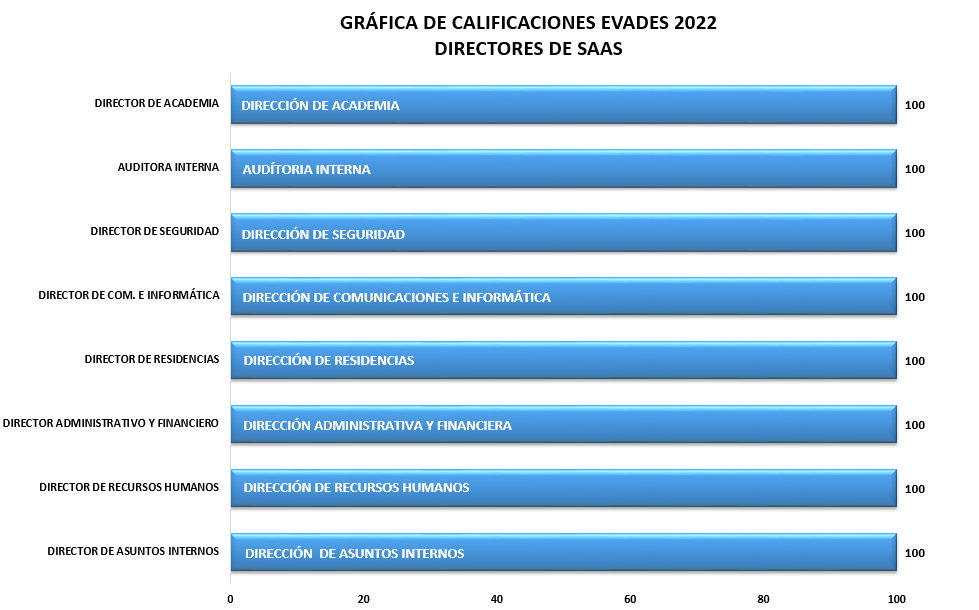 3
CONSOLIDADO
LOGROS INSTITUCIONALES
CONSOLIDADO
LOGROS INSTITUCIONALES
CONSOLIDADO
LOGROS INSTITUCIONALES
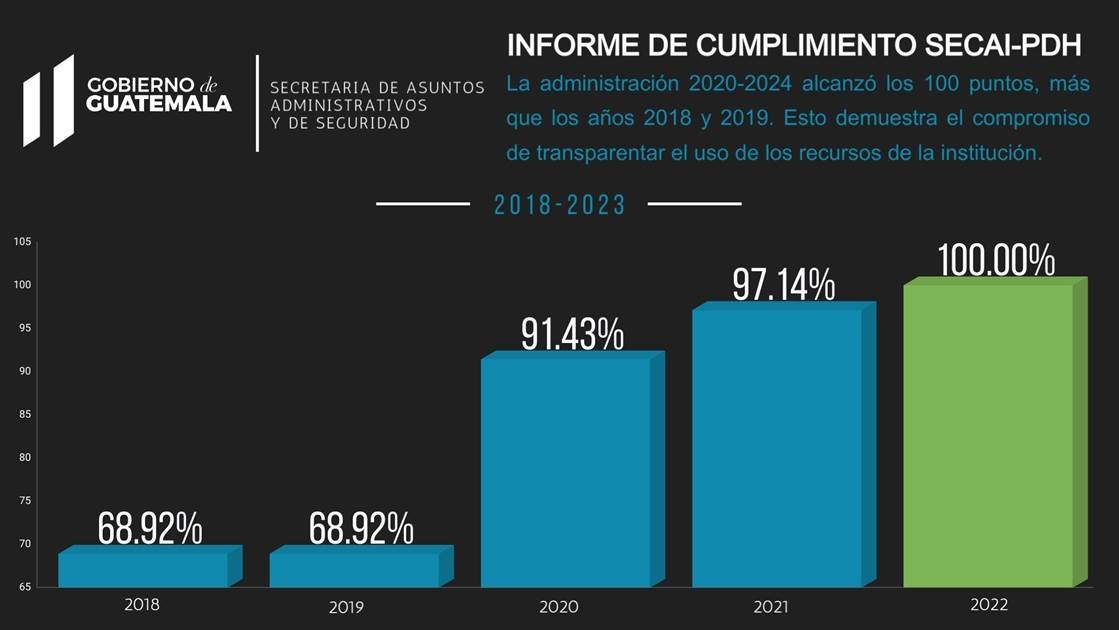 4
CONCLUSIONES
EXPLICACIÓN DE LAS TENDENCIAS OBSERVADAS EN LA EJECUCIÓN PRESUPUESTARIA
Atendiendo al objeto y atribuciones legales de la SAAS, al Primer Cuatrimestre de 2023, los gastos más relevantes se encuentran en el Recurso Humano, Comunicación, Transporte y los Implementos de Apoyo Logístico; los cuales están distribuidos en los siguientes grupos de gasto:
La ejecución muestra una tendencia de cumplimiento del 32.45%, esta ejecución se ha llevado a cabo por medio de ajustes internos al presupuesto vigente, con la finalidad de hacer frente de forma estratégica a los factores externos que influyen en la adquisición de bienes y servicios necesarios para el cumplimiento de los principios de ejecución presupuestaria.
MEDIDAS O ACCIONES APLICADAS PARA TRANSPARENTAR LA EJECUCIÓN DEL GASTO PÚBLICO Y COMBATIR LA CORRUPCIÓN
De conformidad con los principios que sustentan la política nacional de datos abiertos y de control interno institucional, las medidas de transparencia que la SAAS ha aplicado son:
1
Aprobación de la Política para la Prevención de la Corrupción que orienta a la incorporación de medidas que implican un compromiso total de la Secretaría para mejorar los sistemas de control preventivo, no dejando espacio para las transacciones ocultas, las cuales generan corrupción; asimismo, esta política tiene por objetivo documentar el cambio sustancial en la transparencia del gasto público y evitar actos de corrupción.
2
Aprobación de la Política Presupuestaría que define las estrategias y criterios técnicos generales de control dentro del proceso presupuestario, conforme a la naturaleza y objeto de esta Secretaría.
3
Aprobación de la Política Administrativa para lograr la Calidad del Gasto Público y que promueve criterios de probidad, eficacia, eficiencia, transparencia, economía y equidad; aplicables dentro del proceso de gasto para la oportuna y adecuada fiscalización.
LISTADO DE DOCUMENTOS 
ADMINISTRATIVOS APROBADOS
AL PRIMER CUATRIMESTRE 2023
INDICACIÓN DE LOS DESAFÍOS INSTITUCIONALES
1
Concientizar al personal de la importancia de continuar con las medidas de contención y prevención de enfermedades que puedan afectar la salud del personal, como lo es actualmente el COVID-19.
2
Difundir e implementar las normativas internas aprobadas por la Secretaría.
3
Ejecutar y finalizar el Plan de restauración, reparación y remodelación gradual de las instalaciones y la flota vehicular.
4
Fortalecimiento institucional, a través de la modernización, actualización, adquisición y reparación de las herramientas, equipos tecnológicos, equipos tácticos y sistemas de seguridad y gestión documental, debido a su deterioro y obsolescencia.
5
La profesionalización, tecnificación, reorganización y reestructuración del recurso humano, operativo y administrativo; implementando mejoras en el sistema de carrera, así como en los planes, programas y currículo académico.
¿QUÉ TENDENCIA MUESTRA EL USO DE LOS RECURSOS PÚBLICOS?
Los datos obtenidos durante el periodo reportado permiten establecer que la ejecución del presupuesto se caracterizó principalmente por, garantizar el pago del Recursos Humano, que permite cumplir con Misión y Visión Institucional, así como el pago de servicios y adquisición de insumos y equipo, que permiten garantizar la Seguridad y apoyo administrativo y logístico al Señor Presidente y Vicepresidente de la República, y sus respectivas familias, así como brindarles apoyo administrativo y logístico.
¿QUÉ RESULTADOS SE OBTUVIERON EN EL MARCO DE LA PGG?
La Política General de Gobierno (PGG) es el plan de acción del Gobierno de Guatemala, en donde se plasman los objetivos estratégicos y los lineamientos de las políticas públicas.

La Secretaría de Asuntos Administrativos y de Seguridad de la República SAAS, en el marco de la Política General de Gobierno colaboró con el cumplimiento del Pilar número cuatro (4), denominado “Estado responsable, transparente y efectivo”; el cual establece que el Estado debe velar por el fortalecimiento de las instituciones, considerando la modernización como un proceso de permanente revisión y redefinición de la función pública. La SAAS ha implementado mecanismos de control y reducción de la corrupción a través de la implementación del Sistema Nacional de Control Interno Gubernamental (SINACIG), lo cual se relaciona, entre otros, con el incremento de la transparencia, mediante la promoción de la eficiencia y efectividad de la gestión administrativa, así como la implementación de la Simplificación de Requisitos y Trámites Administrativos para la debida transparencia y rendición de cuentas.
Se contribuyó con el Pilar Número 4, “Estado responsable, transparente y efectivo”.
¿QUÉ MEDIDAS DE TRANSPARENCIA SE HAN APLICADO?
Para garantizar el uso adecuado del dinero público y el avance en el cumplimiento de los objetivos de Estado, la Secretaría de Asuntos Administrativos y de Seguridad de la Presidencia de la República ha adoptado como medidas de transparencia:

Aprobación de la Política para la Prevención de la Corrupción que orienta a la incorporación de medidas que implican un compromiso total de la Secretaría para mejorar los sistemas de control preventivo, no dejando espacio para las transacciones ocultas, las cuales generan corrupción; asimismo, esta política tiene por objetivo documentar el cambio sustancial en la transparencia del gasto público y evitar actos de corrupción.

Aprobación de la Política Presupuestaría que define las estrategias y criterios técnicos generales de control dentro del proceso presupuestario, conforme a la naturaleza y objeto de esta Secretaría.

Aprobación de la Política Administrativa para lograr la Calidad del Gasto Público y que promueve criterios de probidad, eficacia, eficiencia, transparencia, economía y equidad; aplicables dentro del proceso de gasto para la oportuna y adecuada fiscalización. 
.
Se cumplió con el  Plan Anual de Capacitaciones de la Secretaría, el cual incluyó el programa de Capacitación del Código de Ética y la Política de la Prevención de la Corrupción.
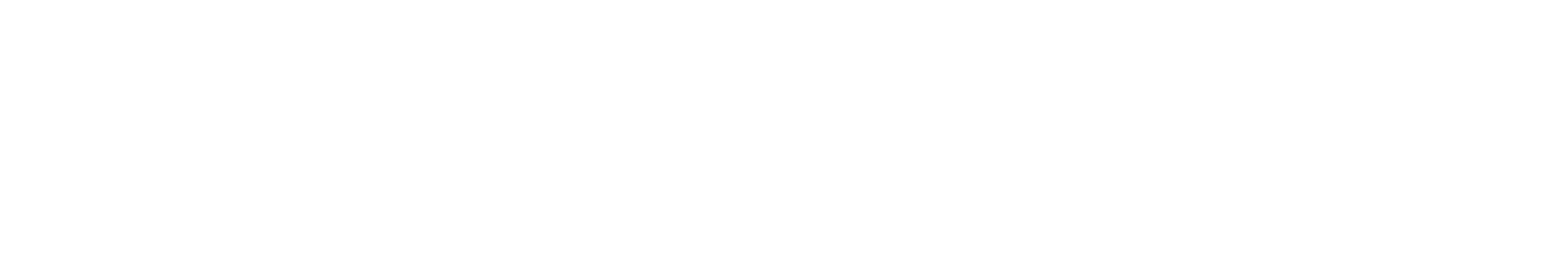 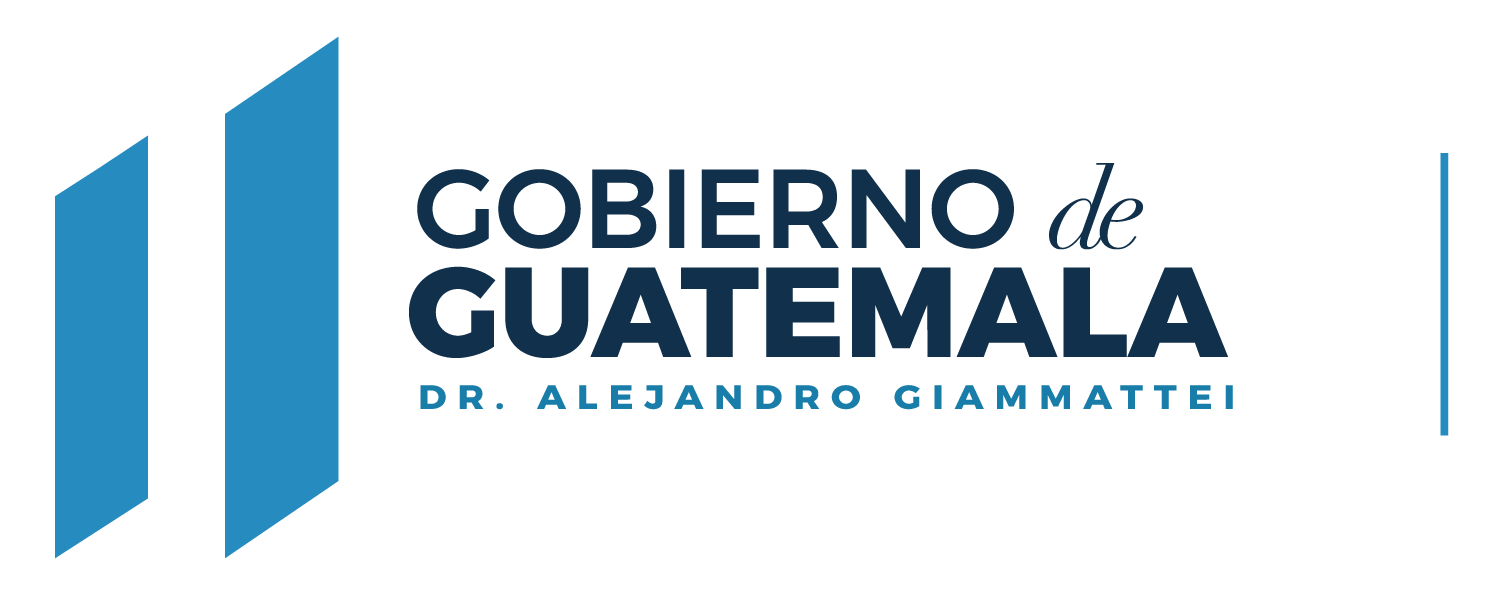 SECRETARÍA DE ASUNTOS ADMINISTRATIVOS Y DE SEGURIDAD DE LA PRESIDENCIA DE LA REPÚBLICA